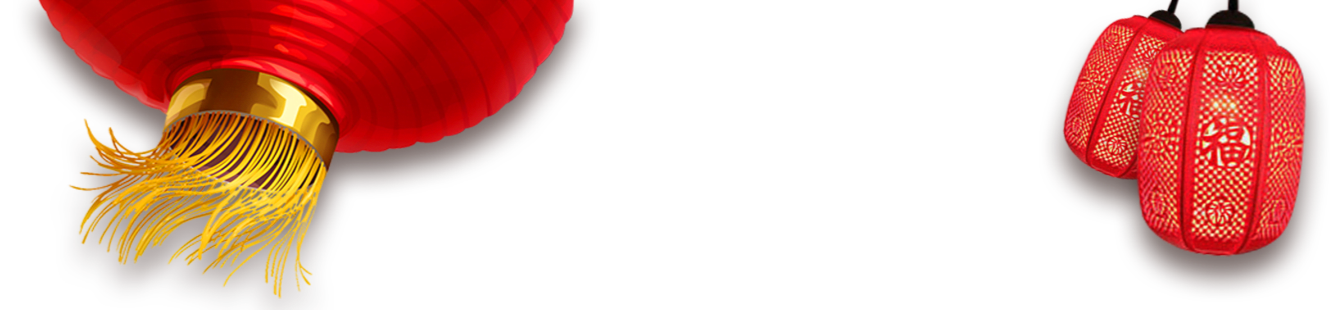 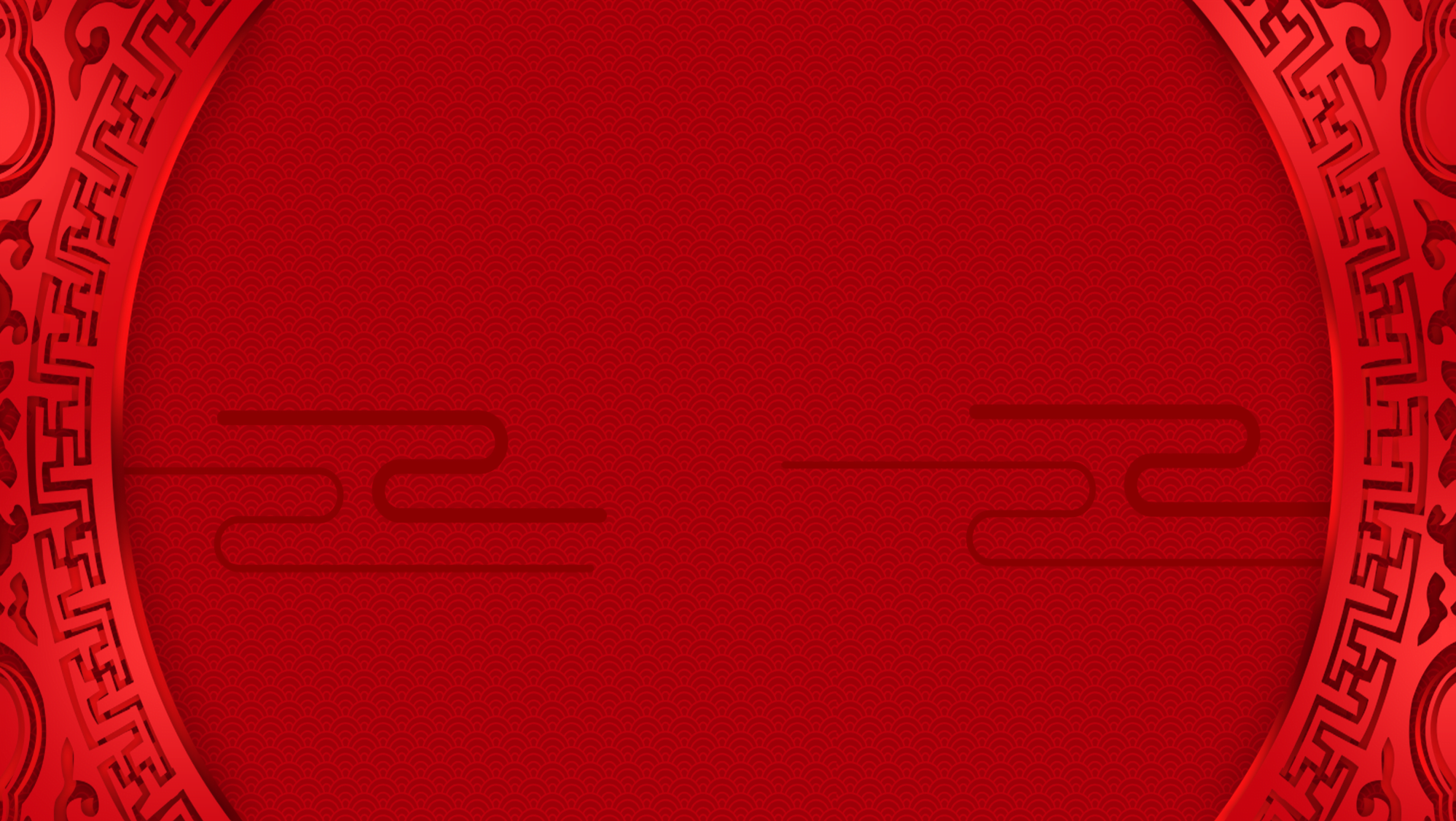 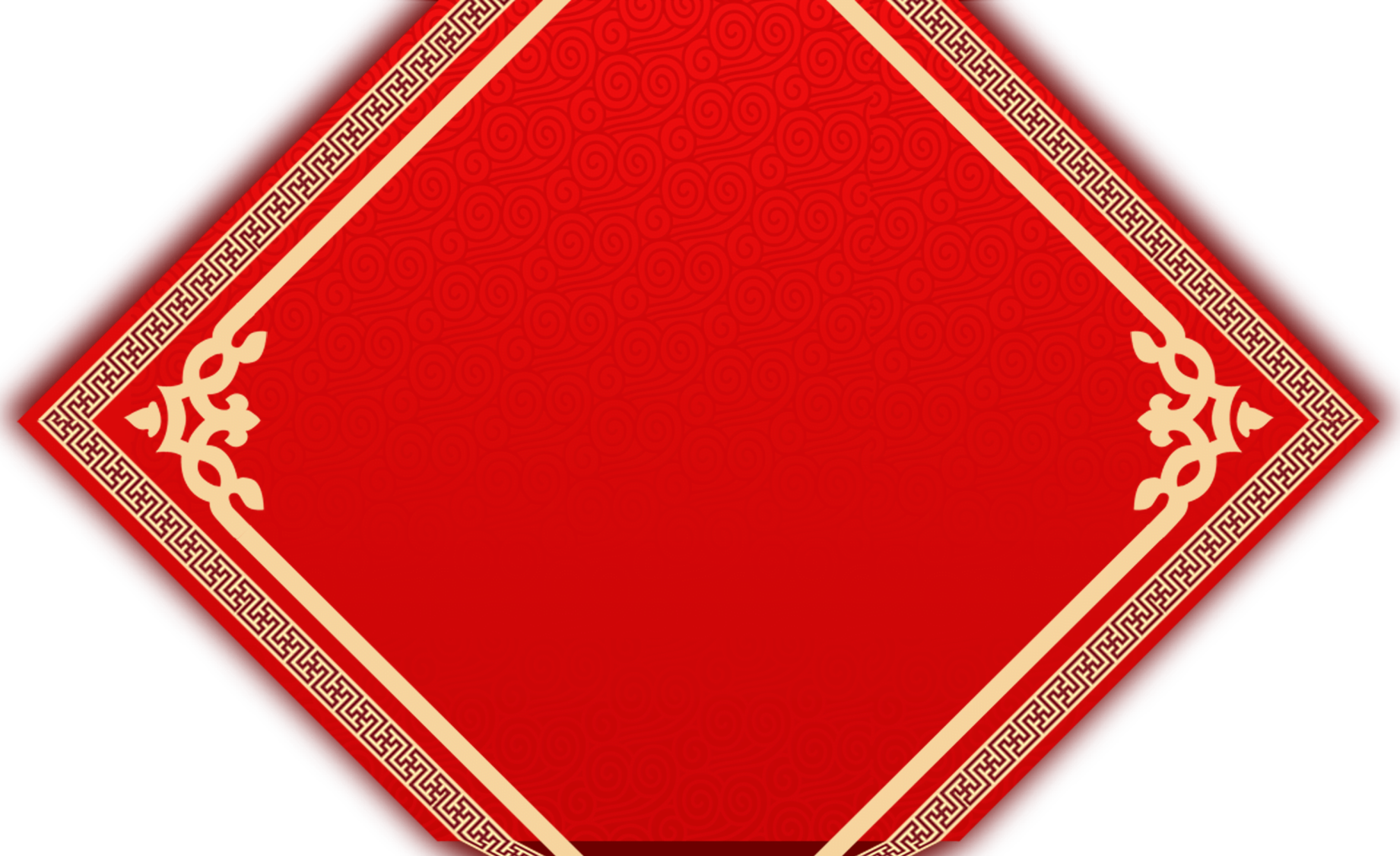 喜迎元旦
乘梦飞翔 共创辉煌
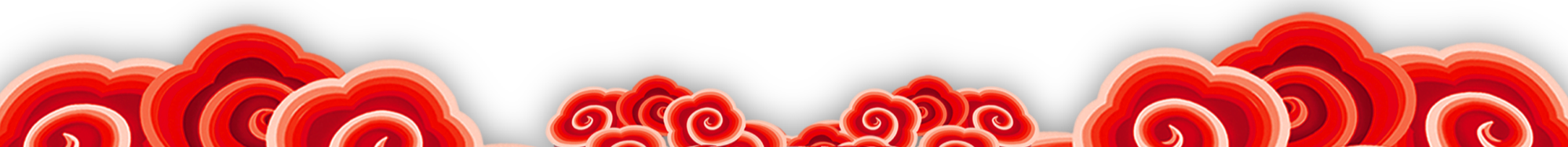 领导寄语
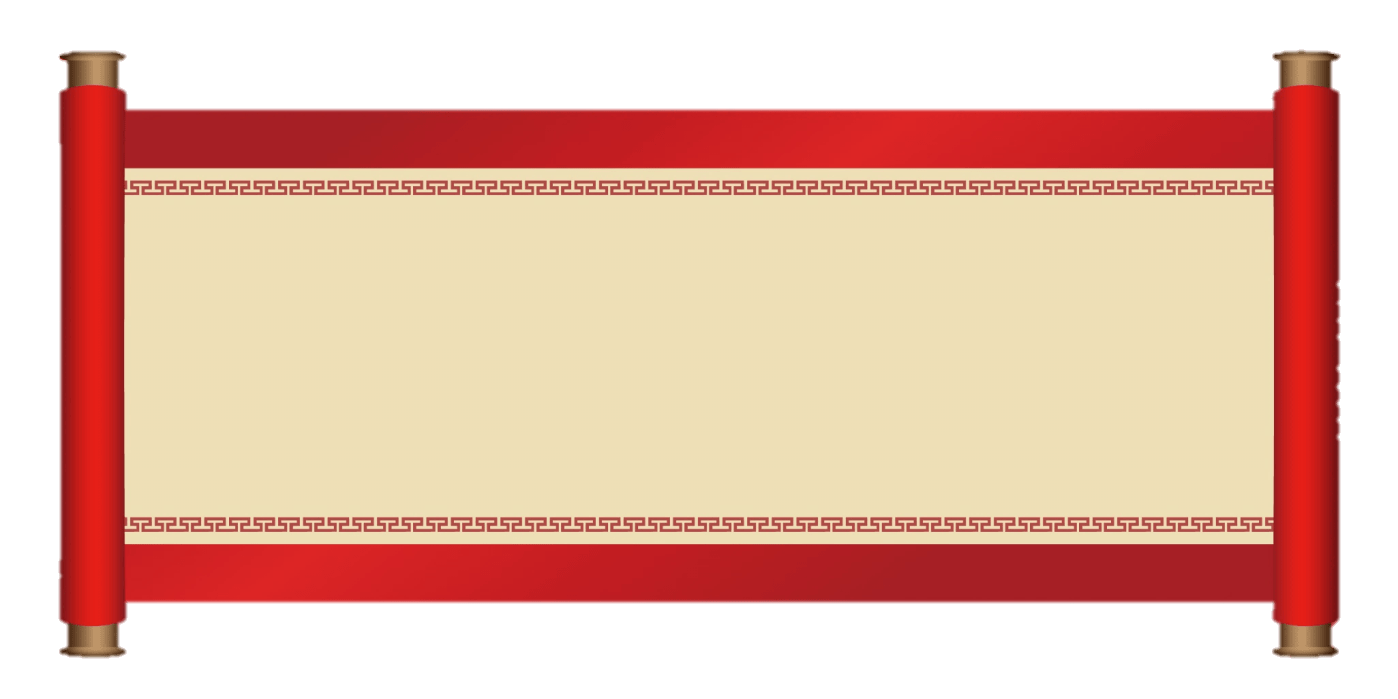 公司已经走过了一年的风雨，值此元旦，首先祝各位在新的一年里身体健康，心想事成!更要感谢各位与公司一路同行。新的一年从公司实际出发，有几点希望各位同仁共勉。
1PPT COMPANY 20XX NEW YEAR'S DAY PARTY
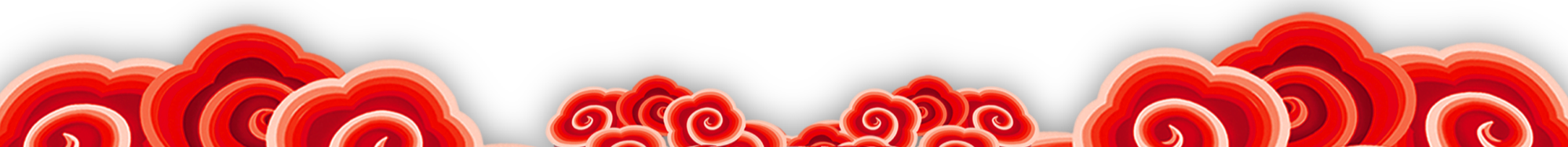 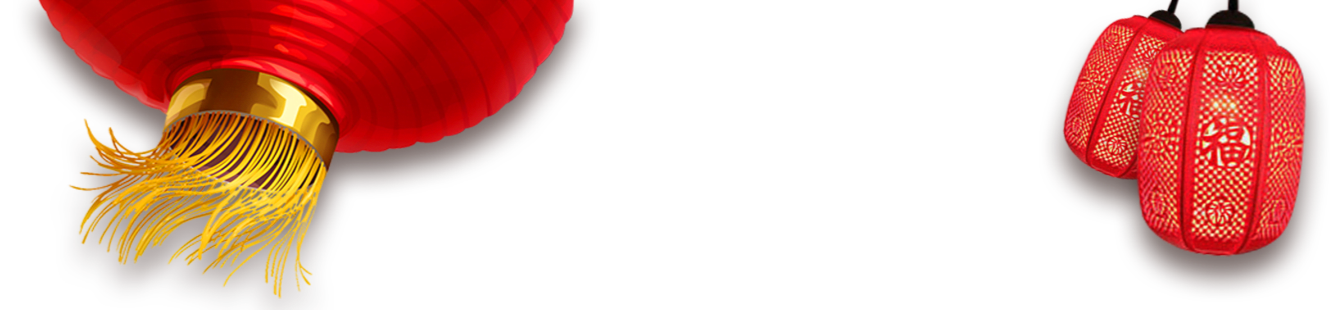 目 录
回首20XX
颁奖盛典
文艺演出
展望20XX
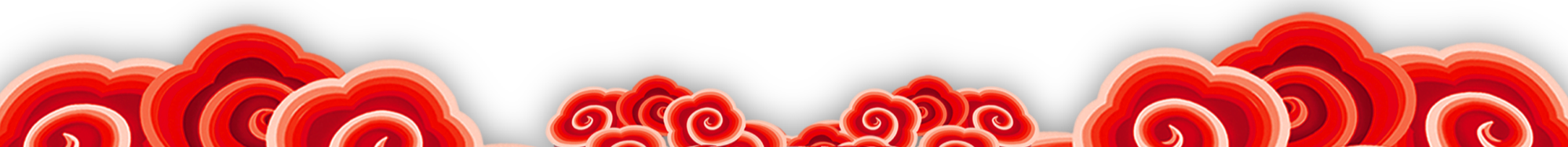 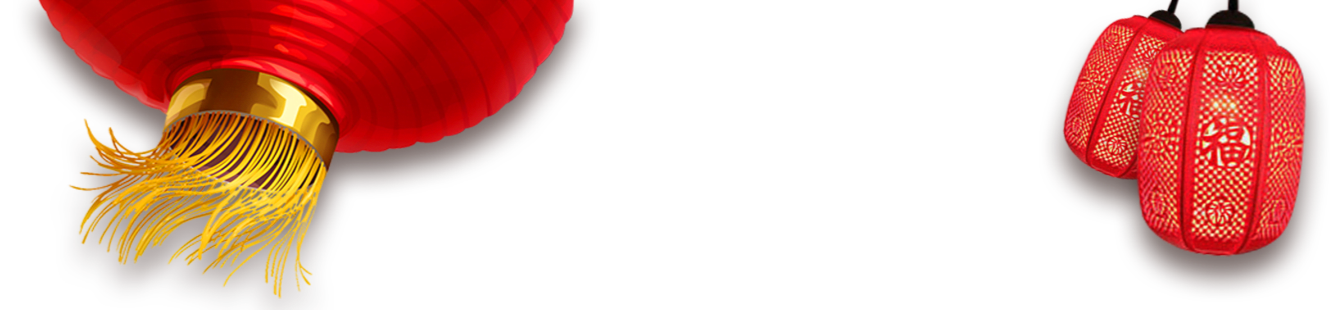 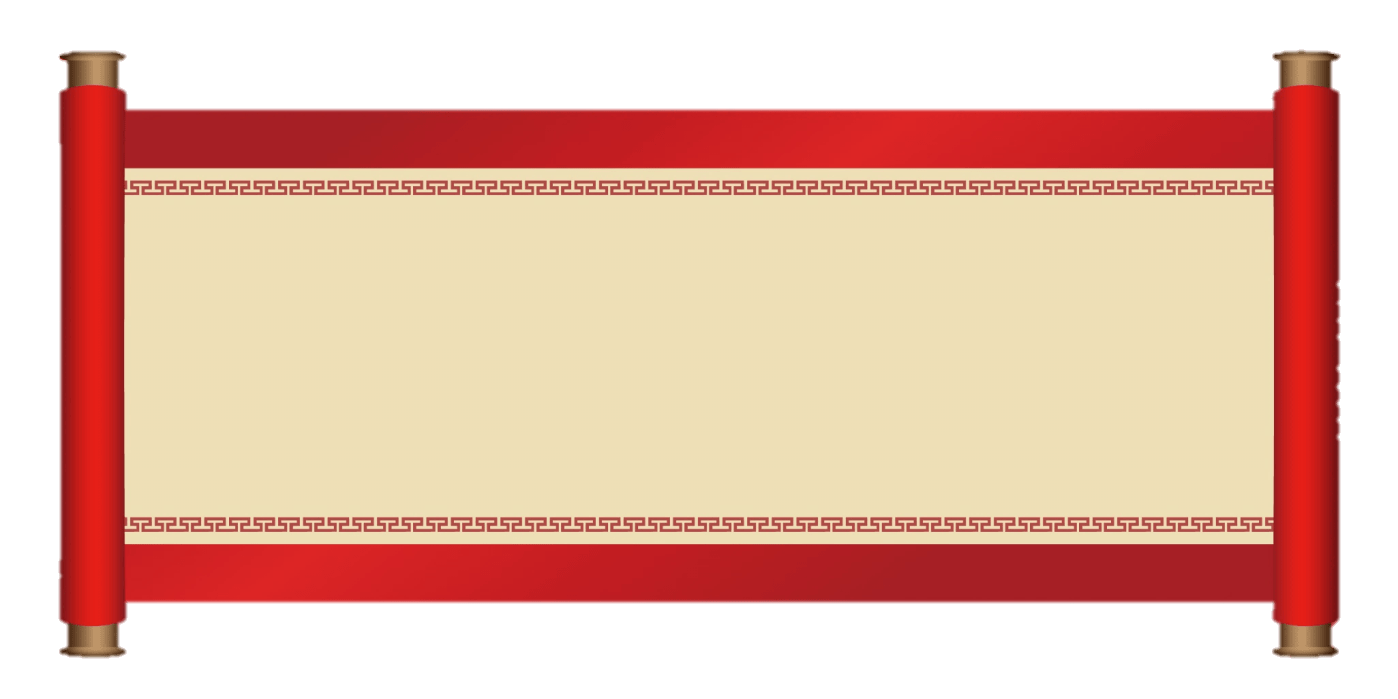 第一项
20XX
回首
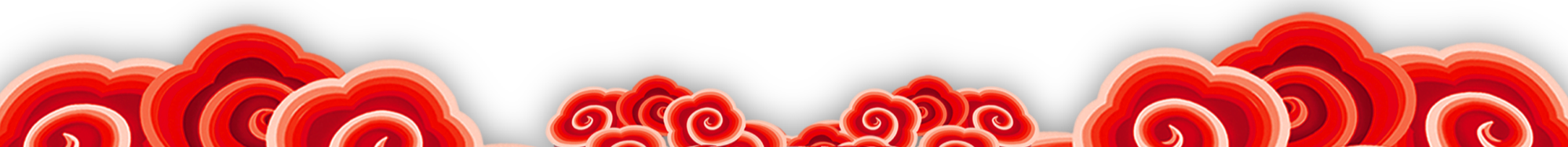 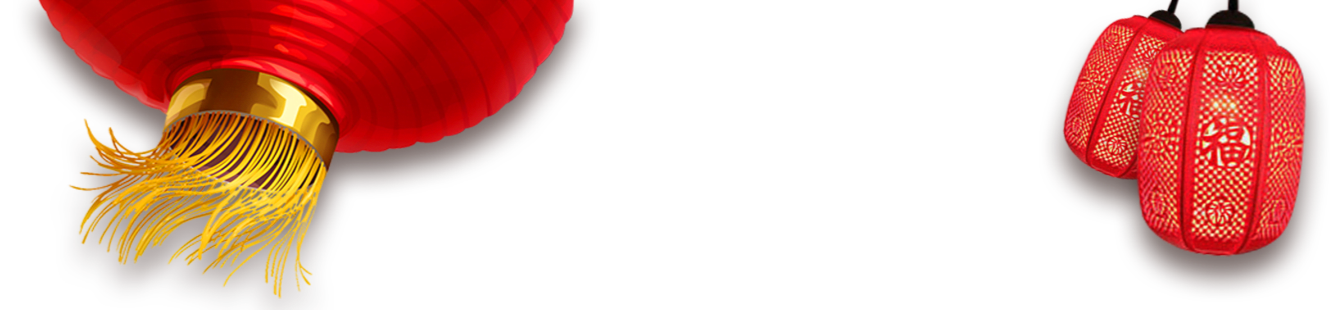 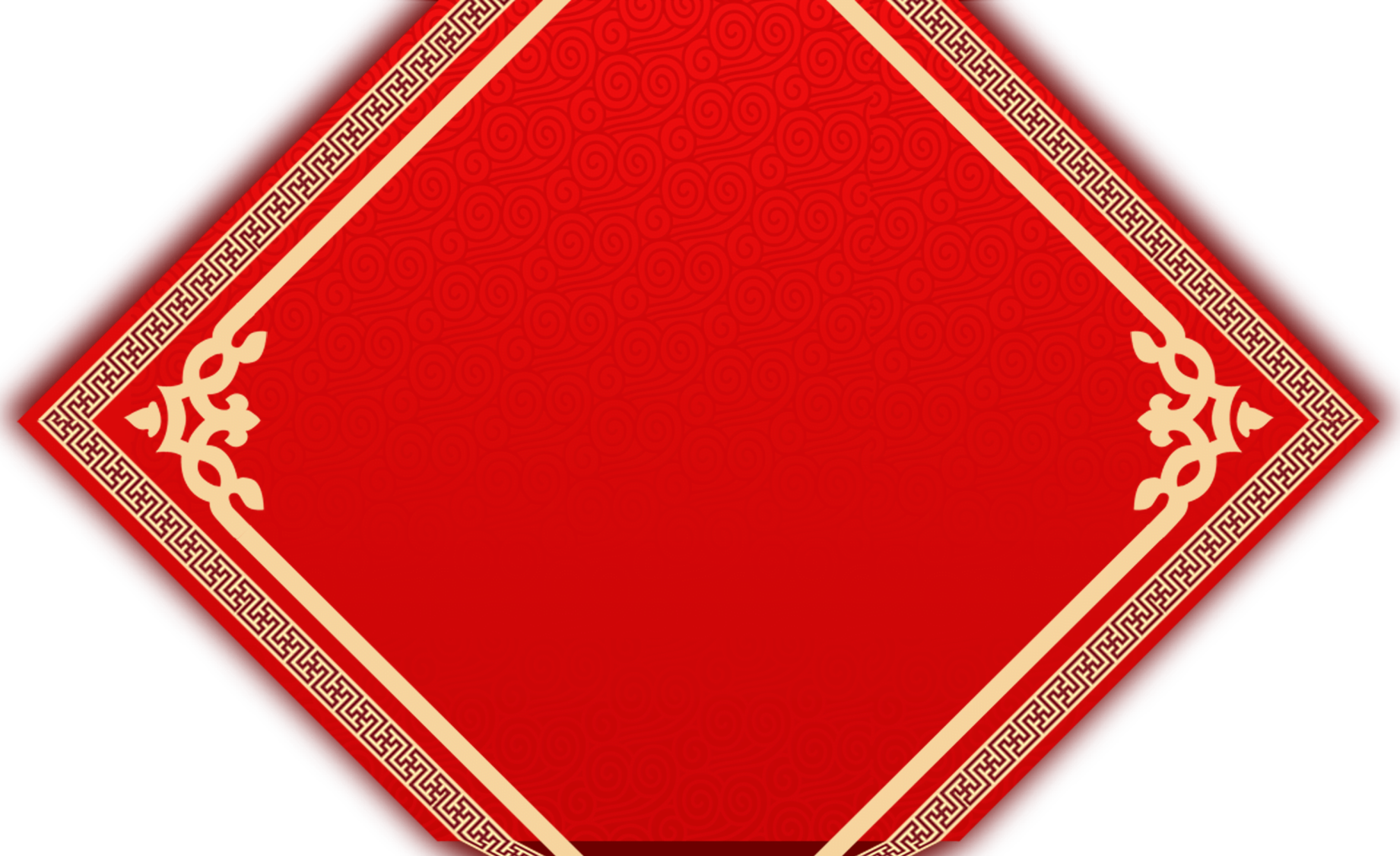 20XX
公司实现营业总额
1.2亿元
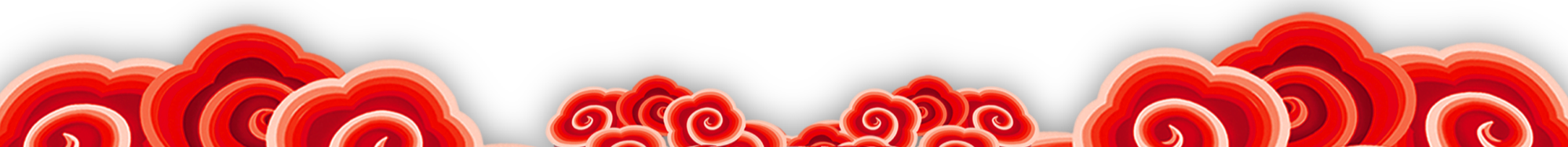 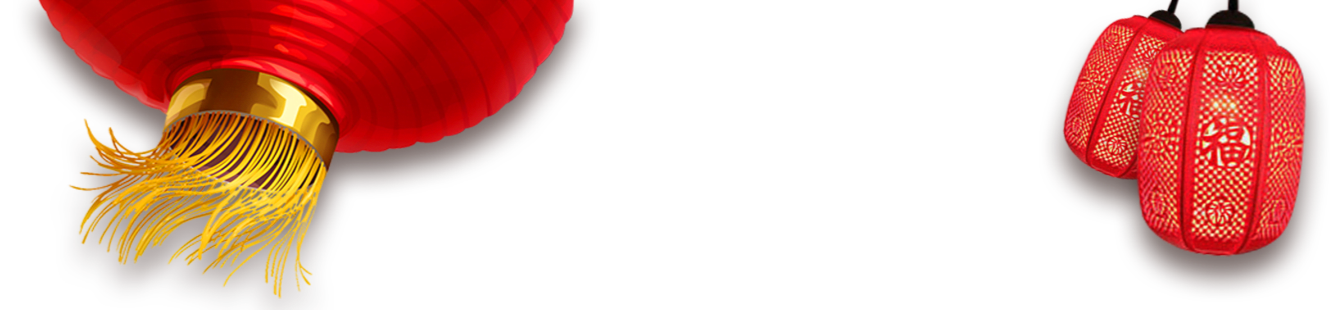 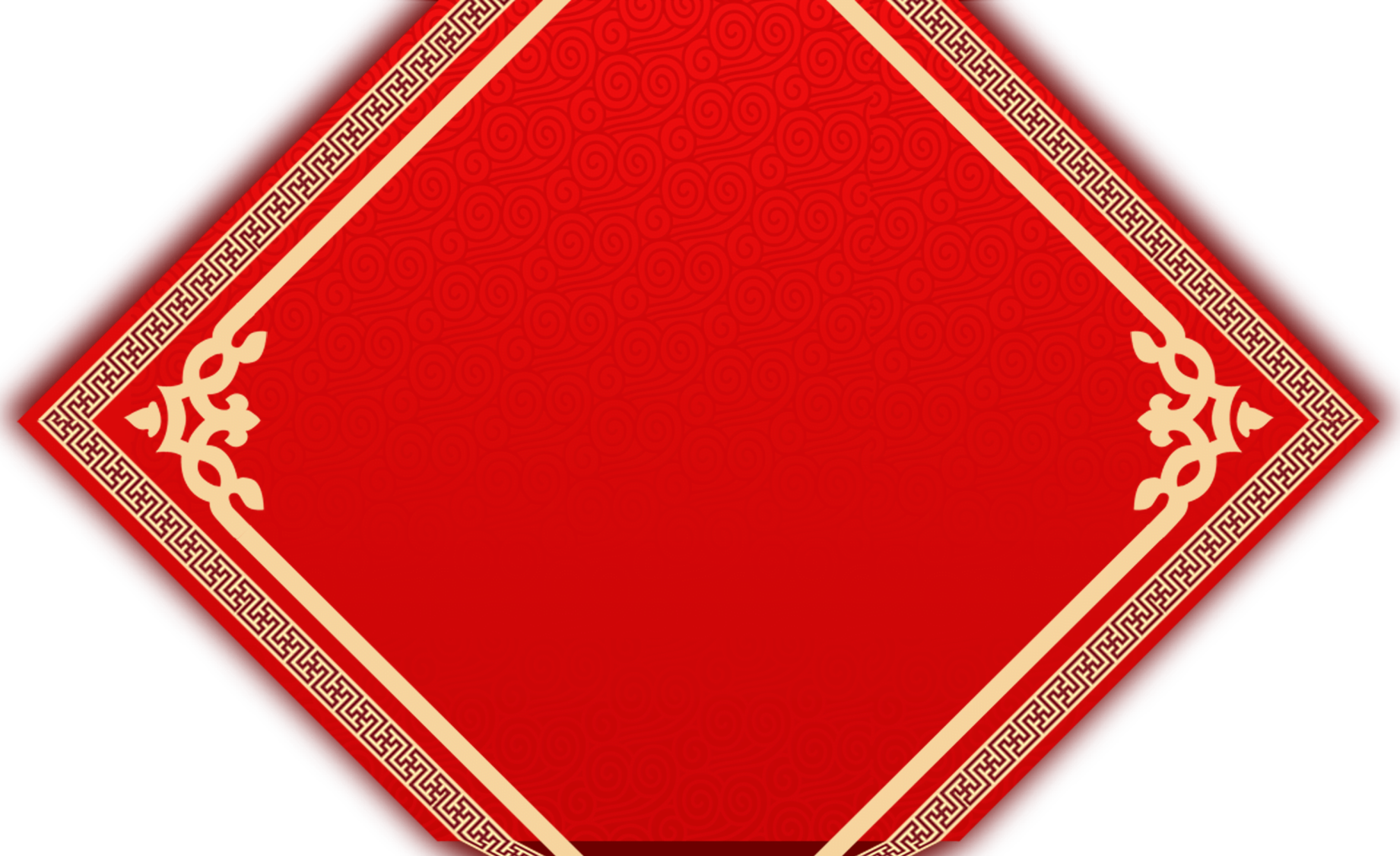 今年比去年同期增长46%
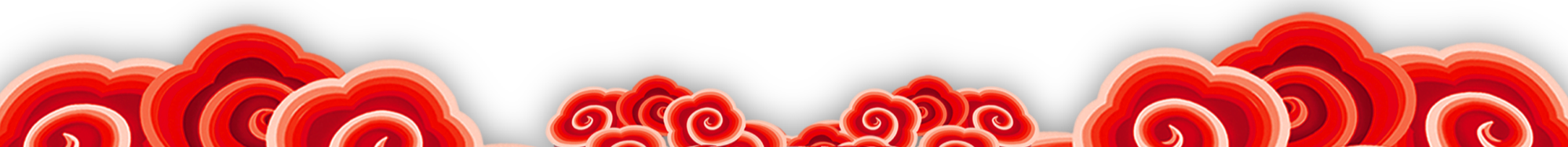 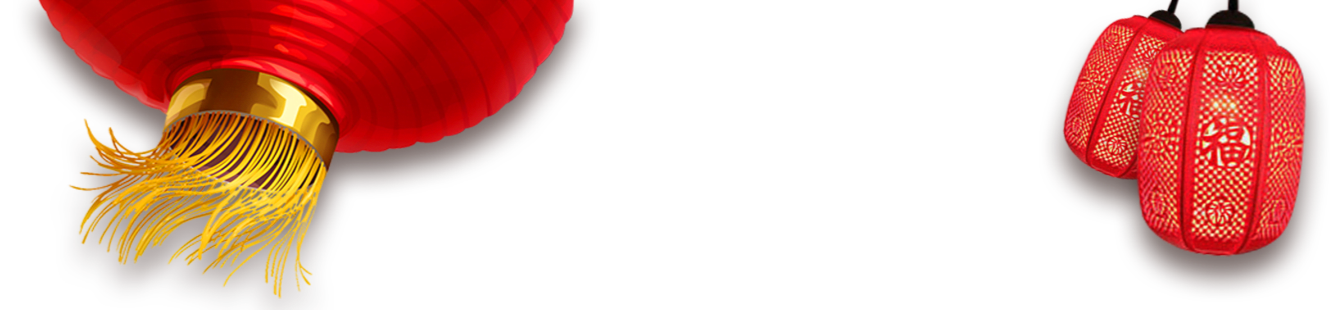 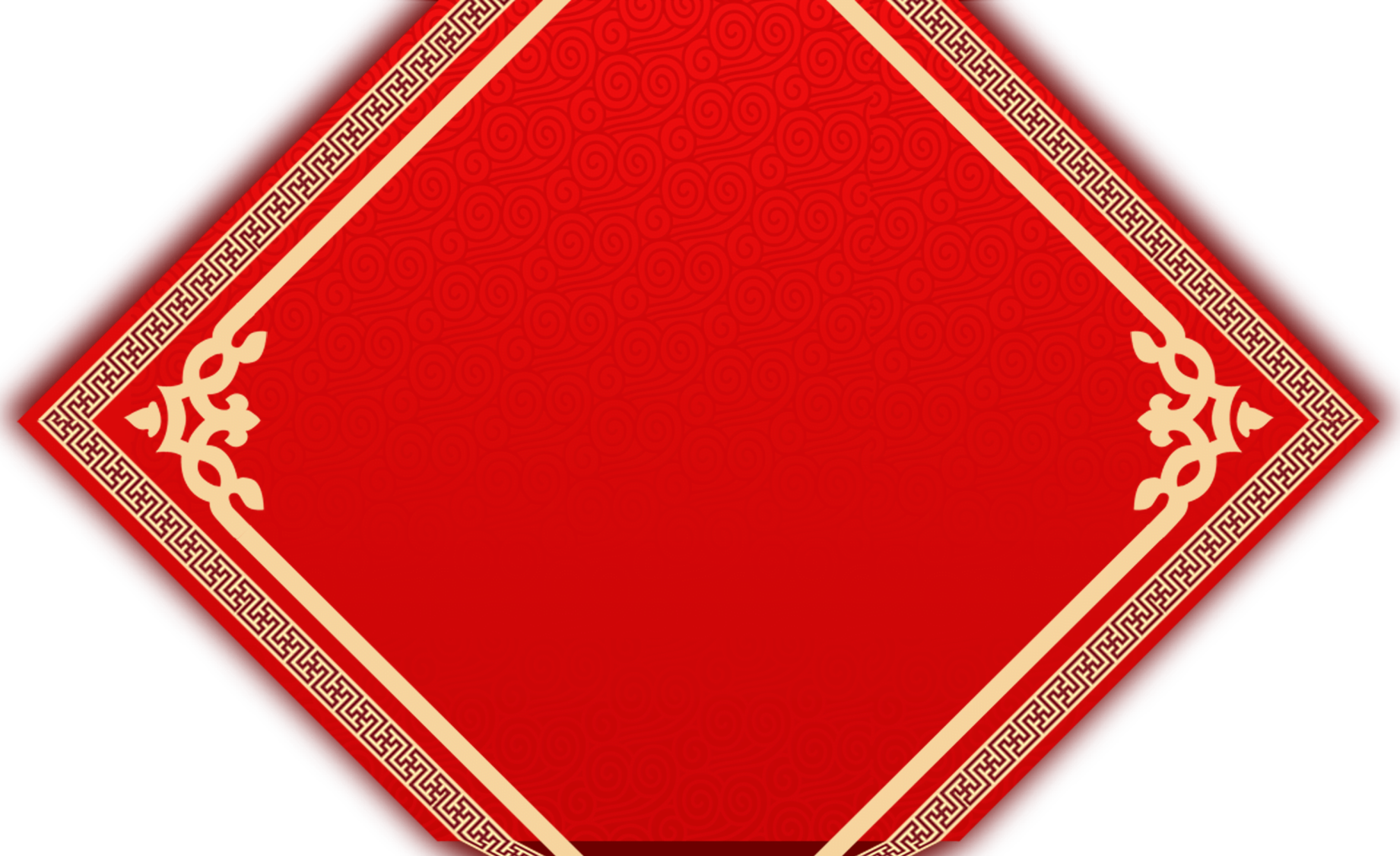 销售突破
1亿大关
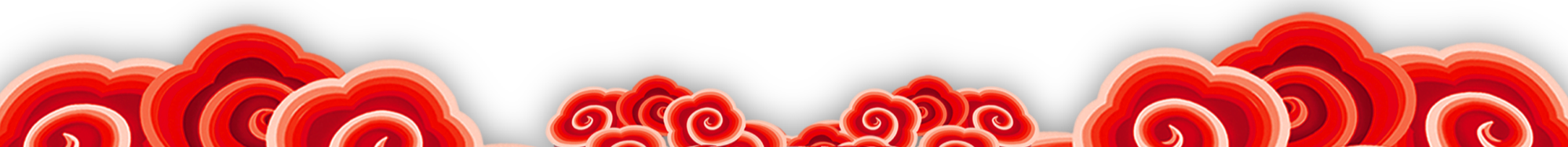 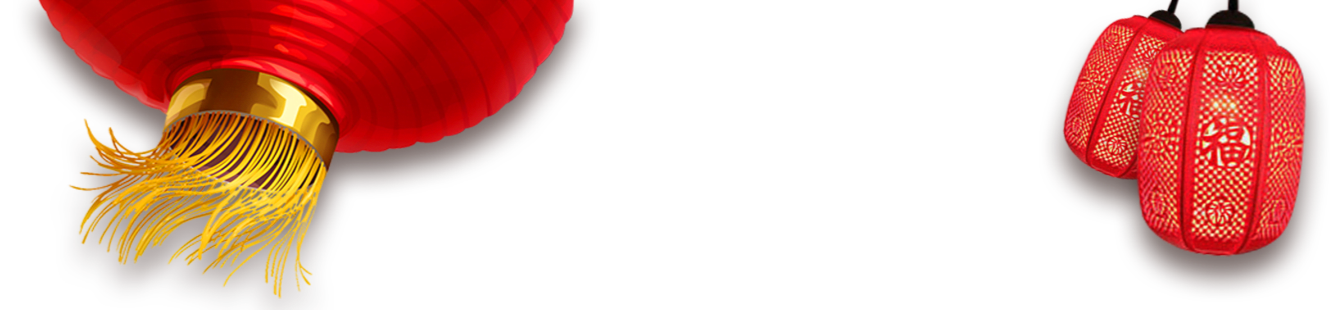 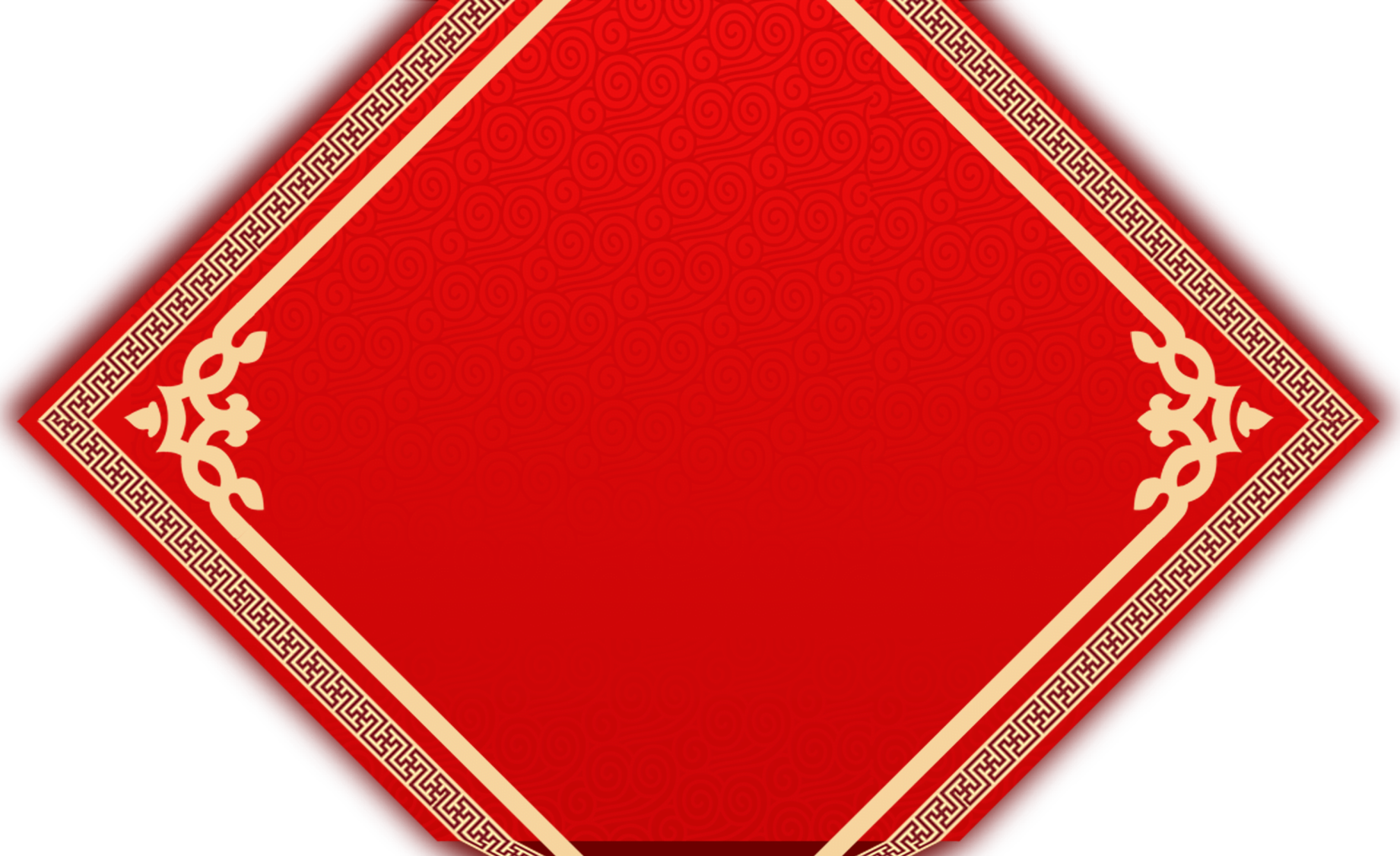 今年比去年同期增长36%
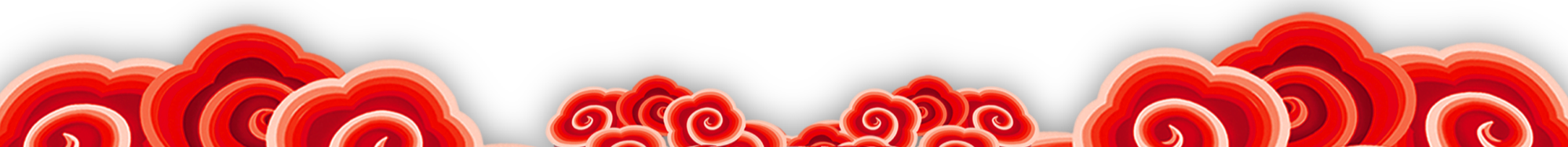 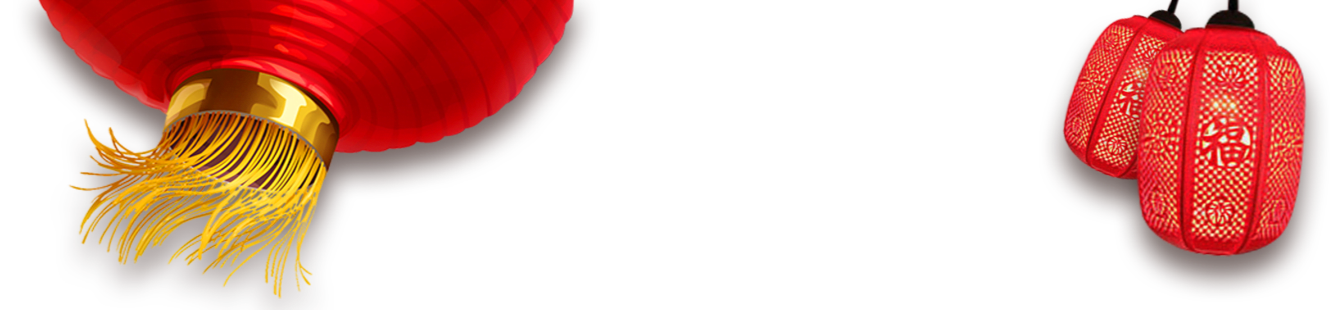 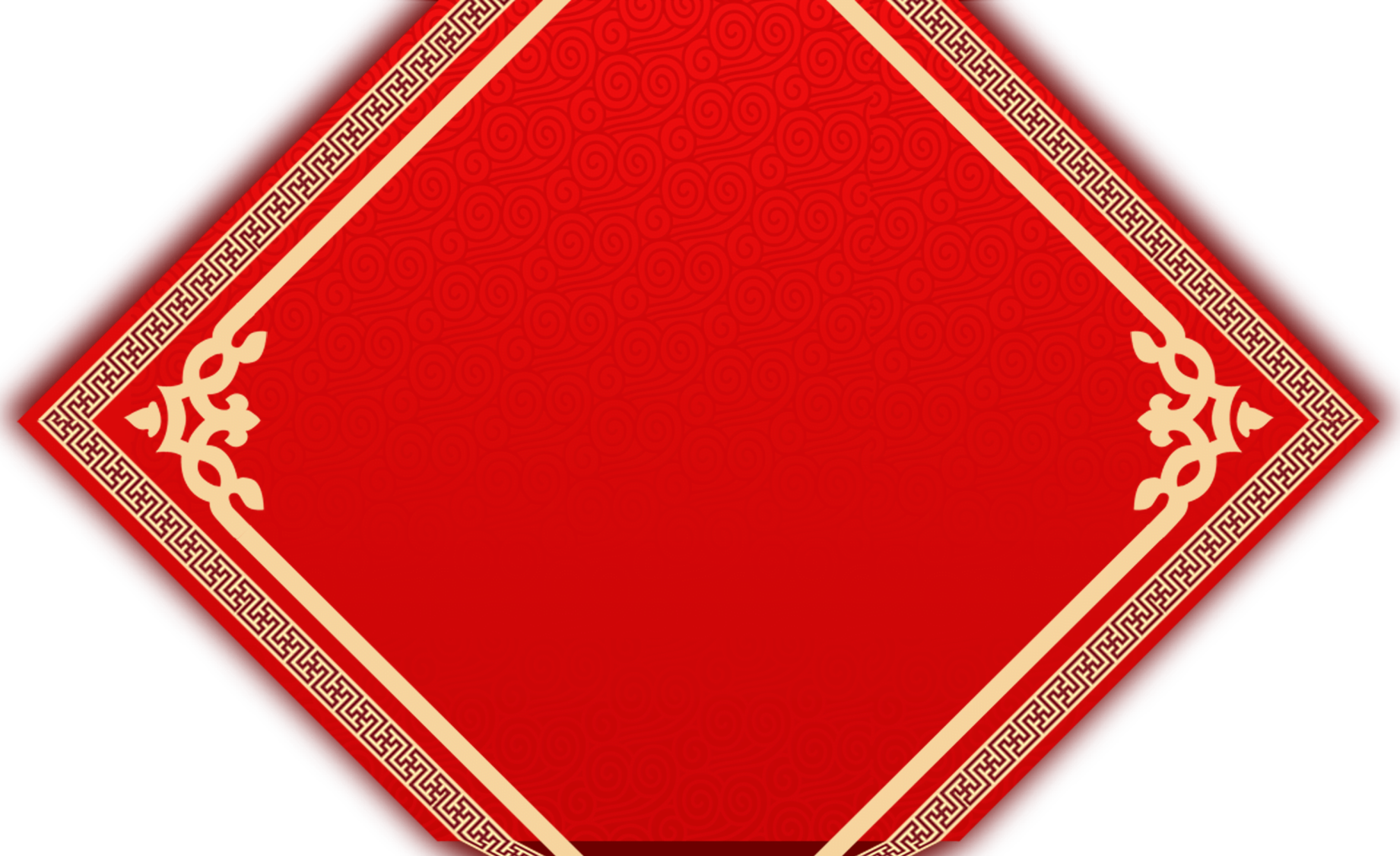 行业占有率上升26%
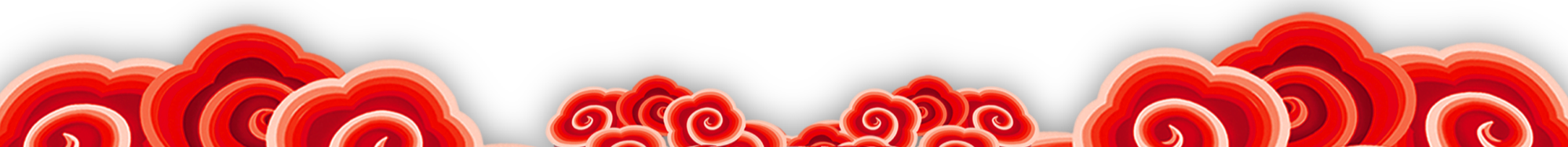 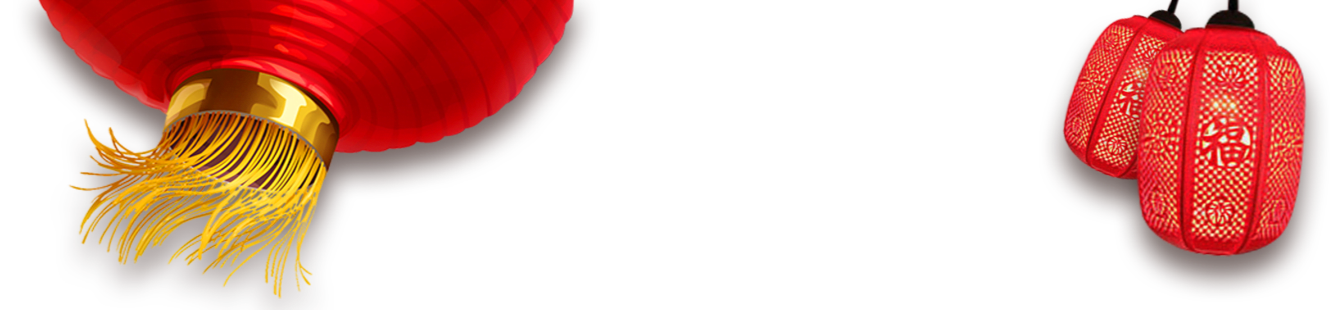 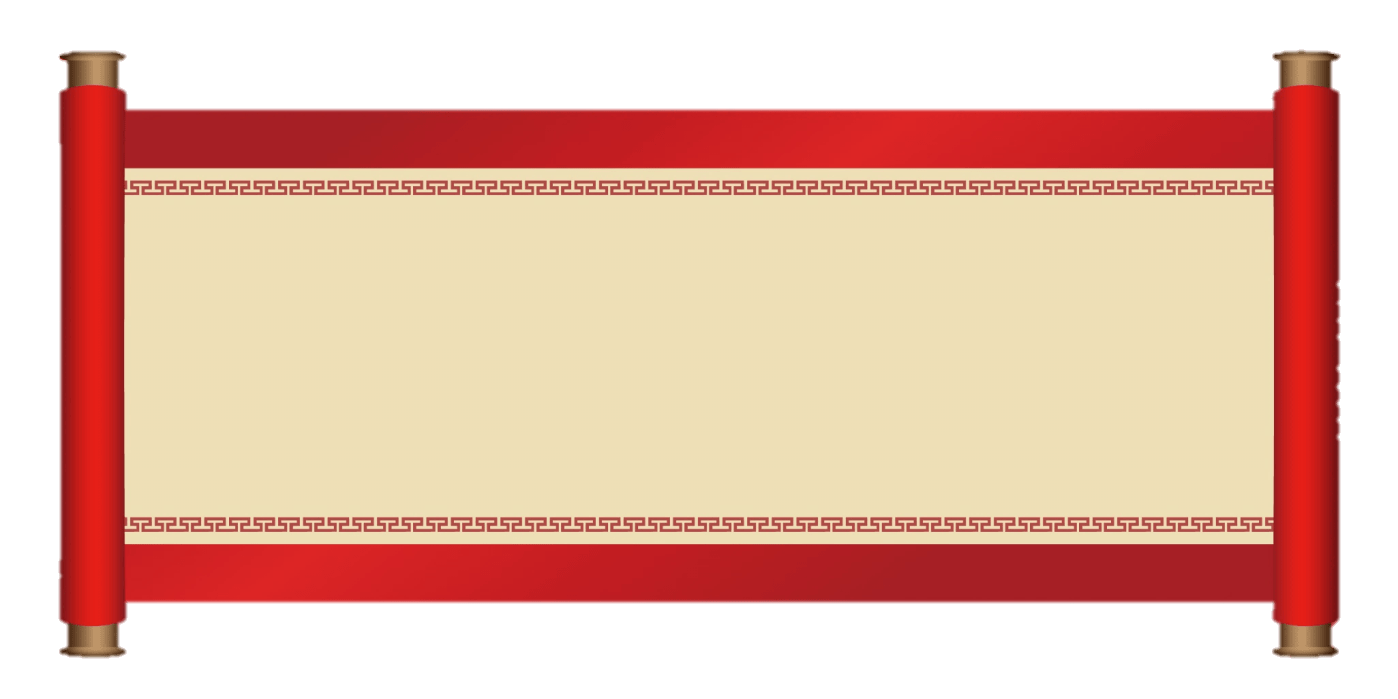 第二项
颁奖盛典
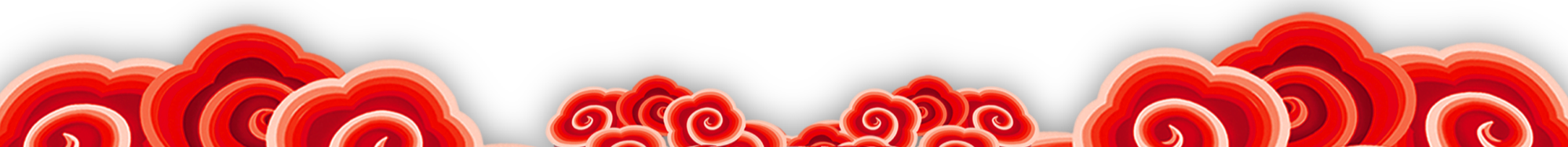 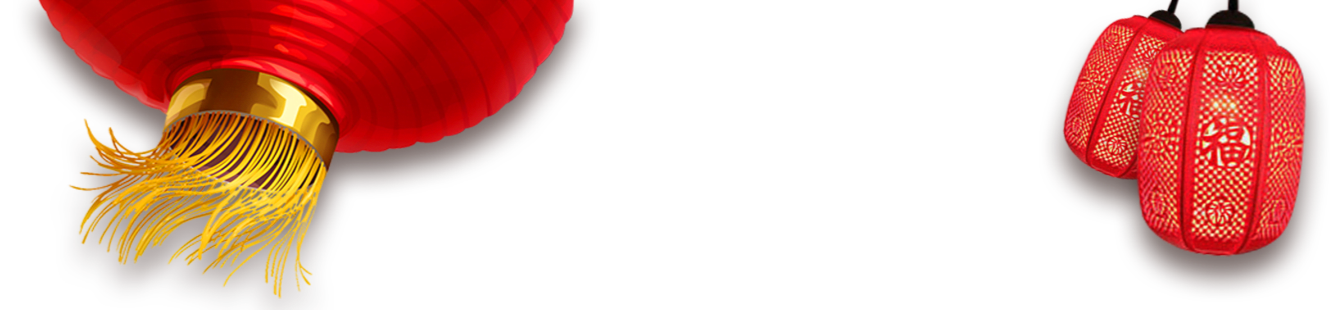 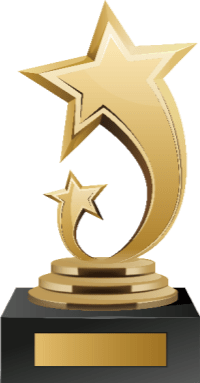 《最佳敬业奖》
《最佳奉献奖》
兢兢业业，锐意进取，任劳任怨。态度诚恳，尽职尽责，克己奉公， 严于律己，无私奉献。
他们没有豪情壮语，他们没有丰功伟绩。但他们用行动告诉我们什么是主人翁的精神。
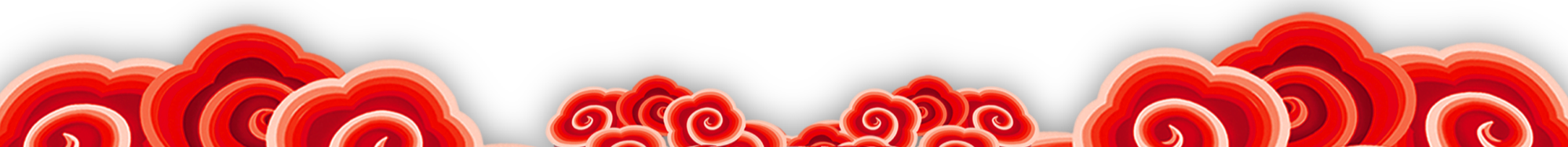 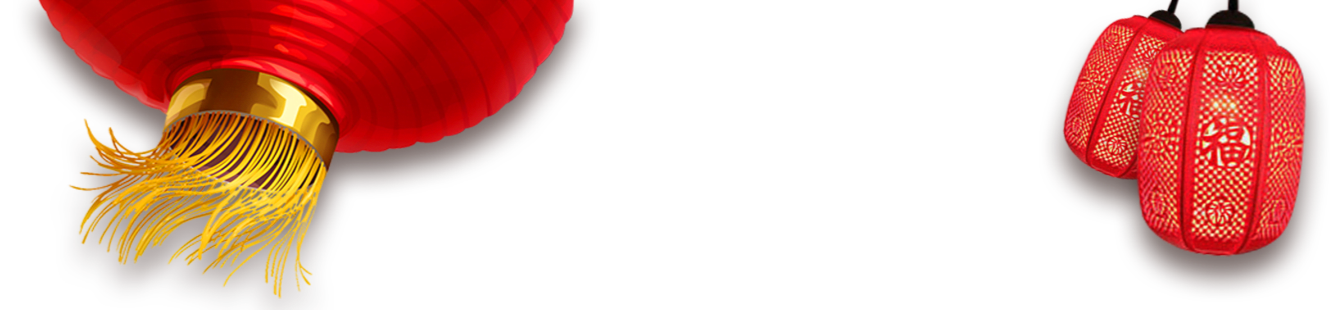 《最佳敬业奖》
《最佳奉献奖》
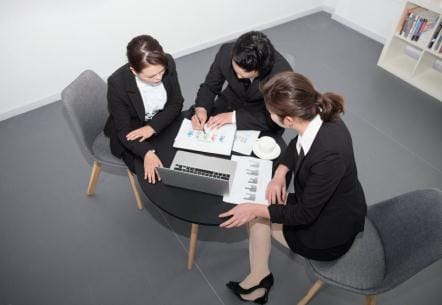 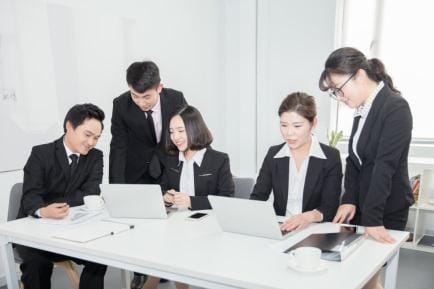 名 字
名 字
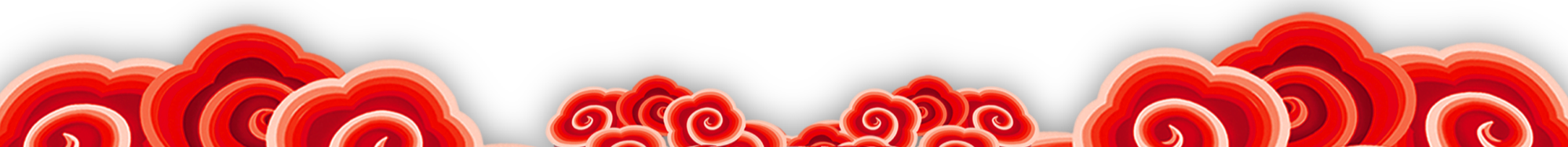 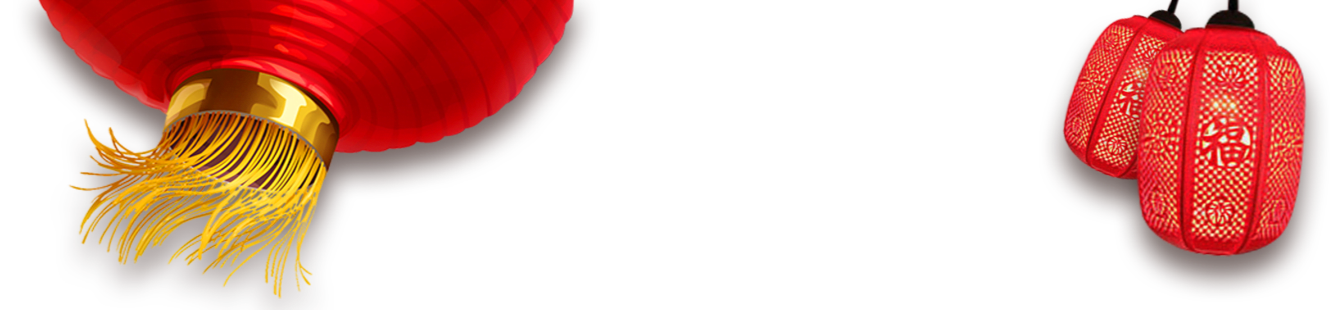 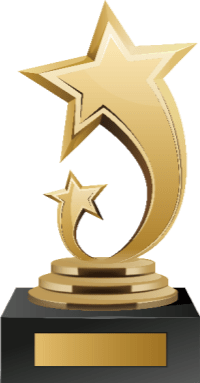 《最佳团队奖》
互相鼓励，挥汗如雨，过关斩将。无私奉献，激情洋溢
排除万难，敢为人先，销量翻番，为公司开拓公司市场
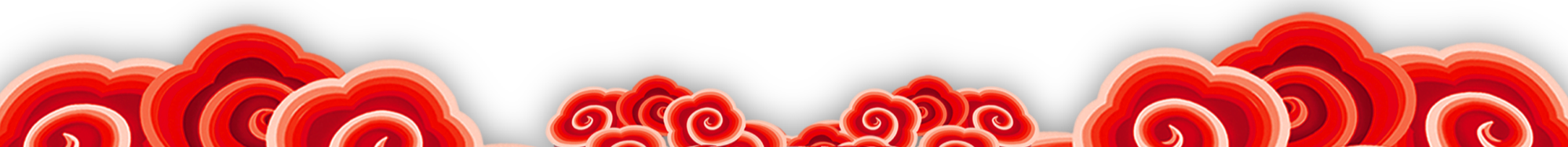 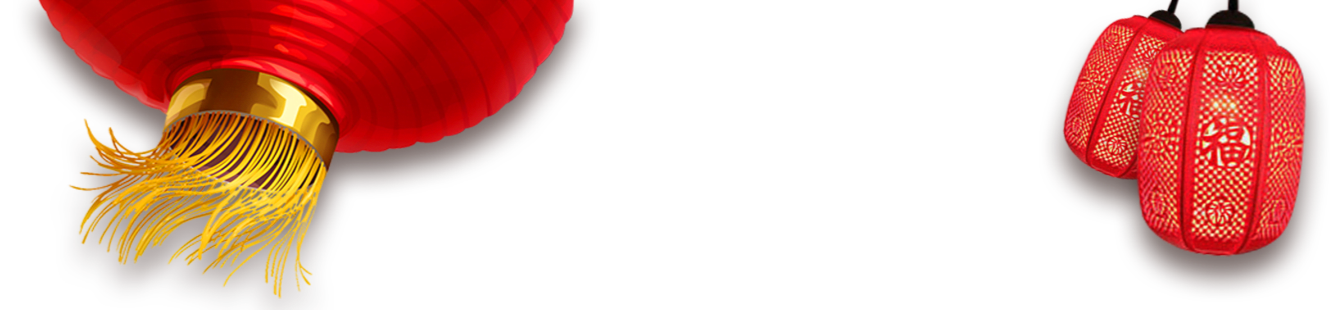 《最佳团队奖》
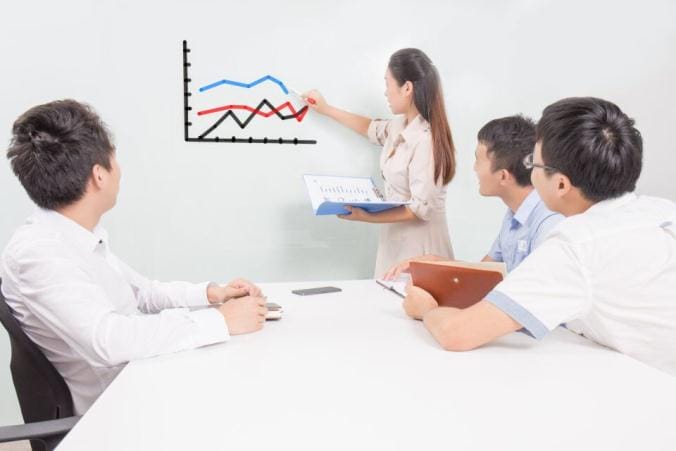 团队名字
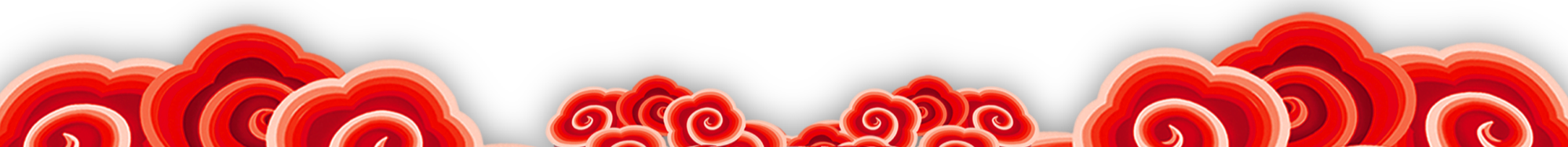 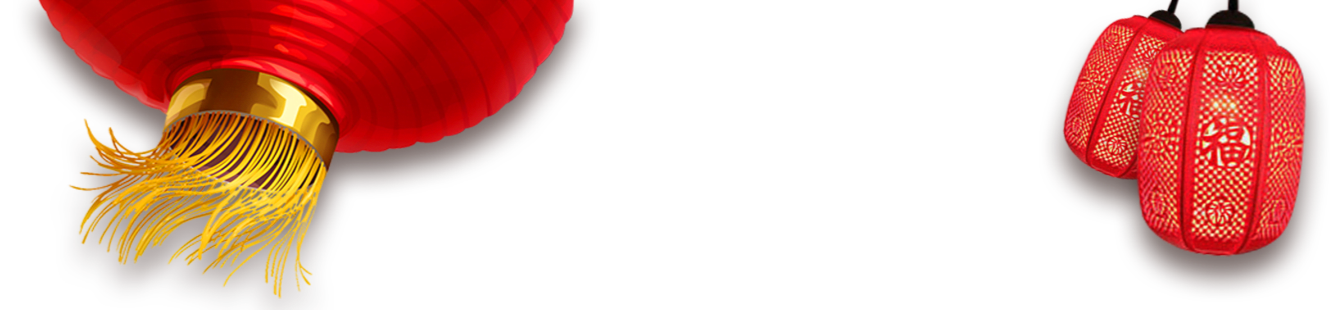 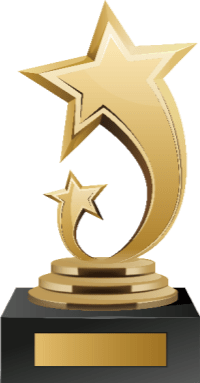 《最佳销售奖》
员工中的佼佼者、公司生力军，自身顽强、勤奋、百折不挠。
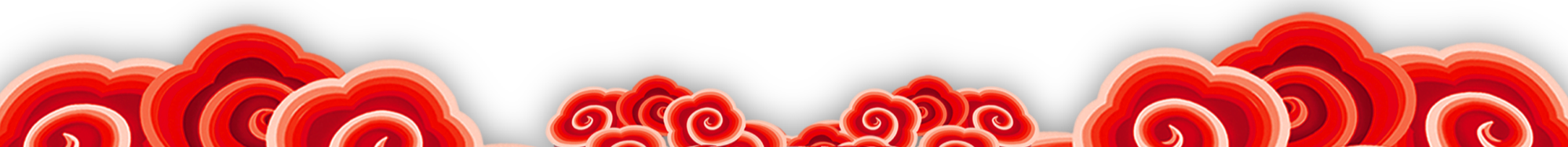 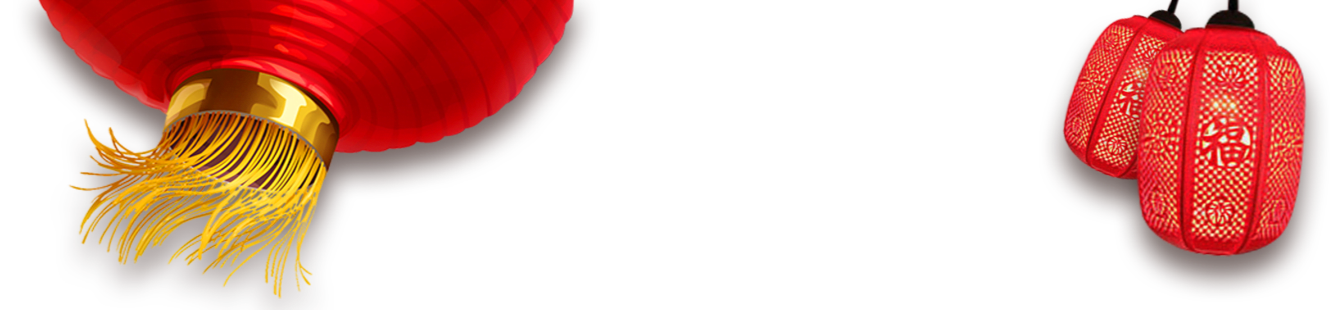 《最佳销售奖》
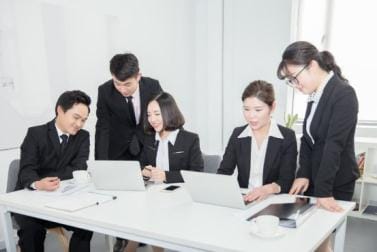 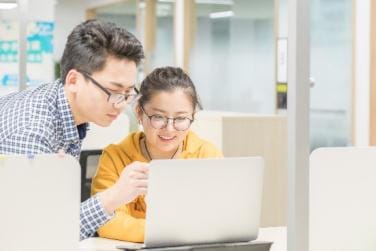 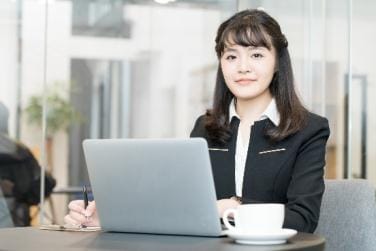 名 字
名 字
名 字
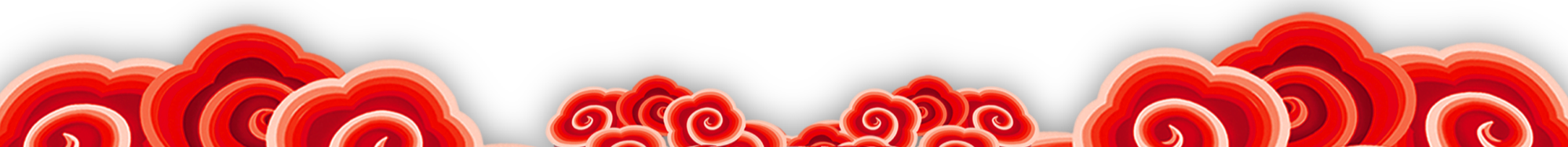 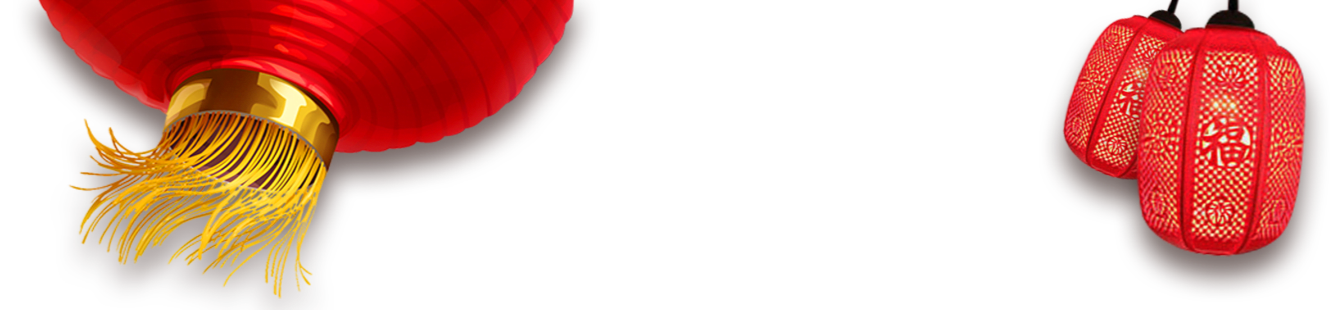 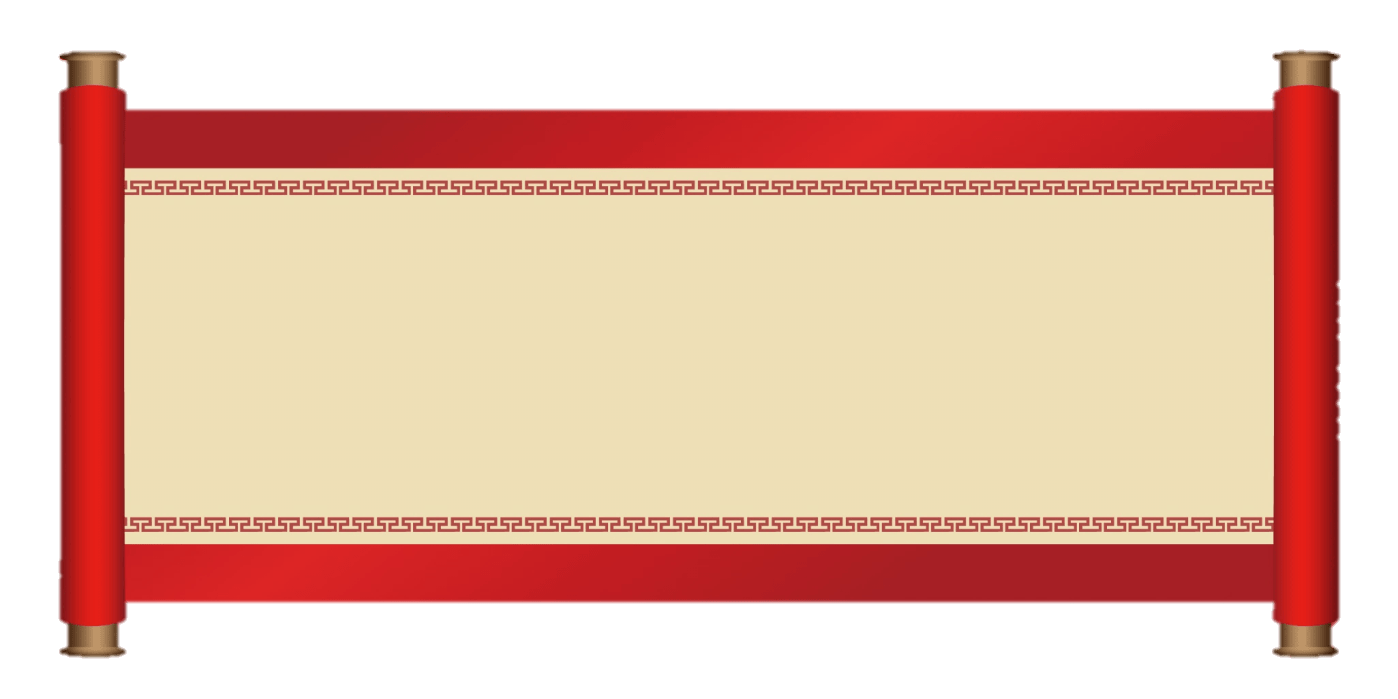 第三项
文艺演出
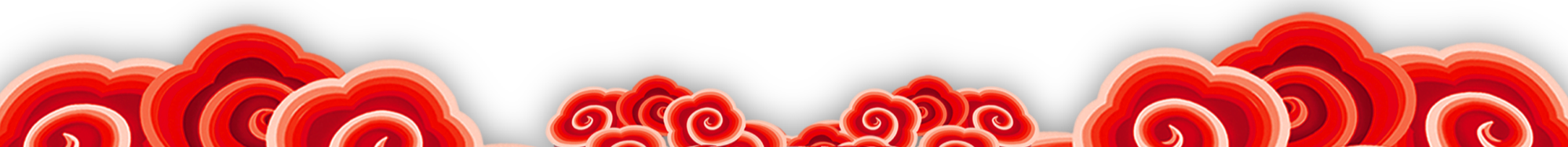 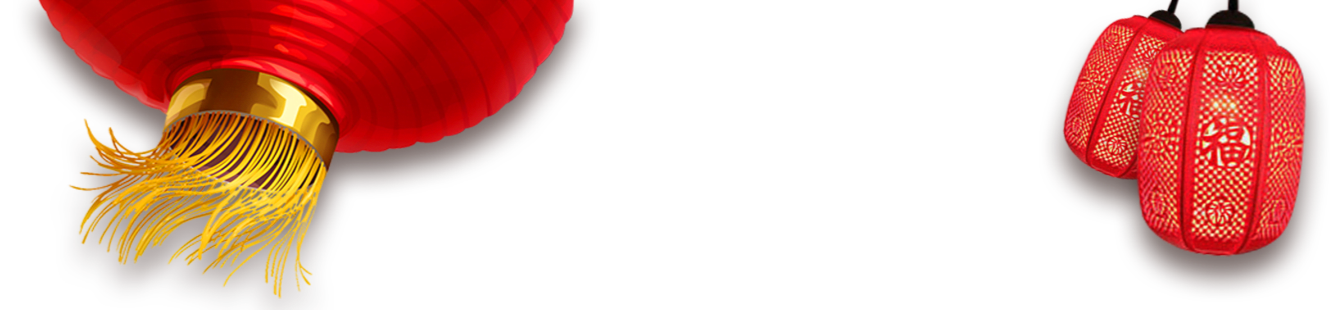 第一个节目
市场部歌曲演唱
《开门红》
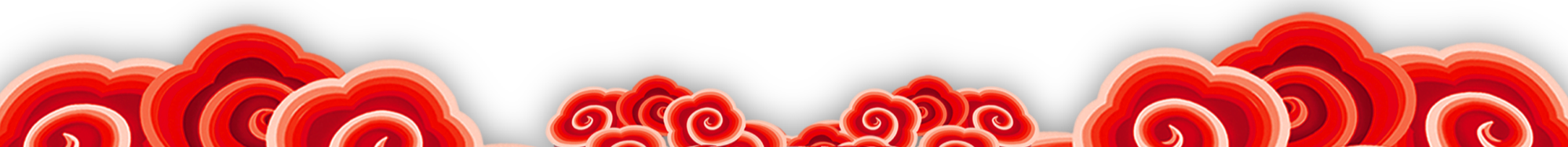 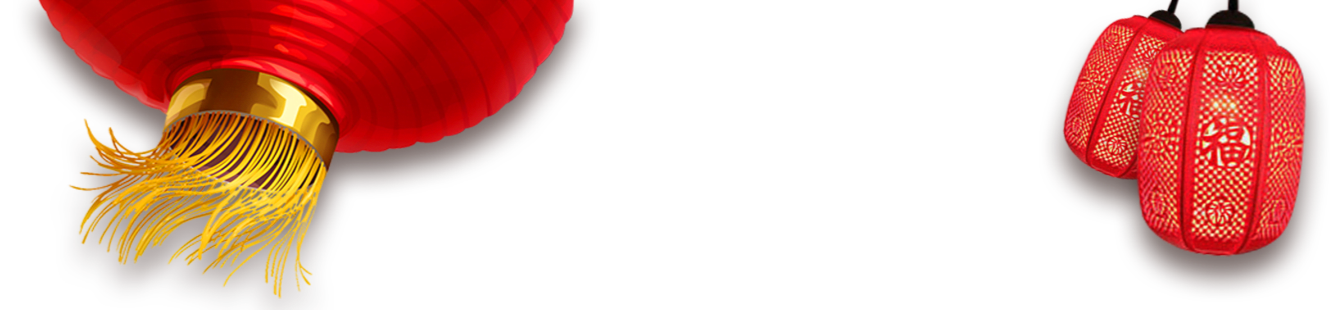 第二个节目
宣传部歌曲演唱
《新年好》
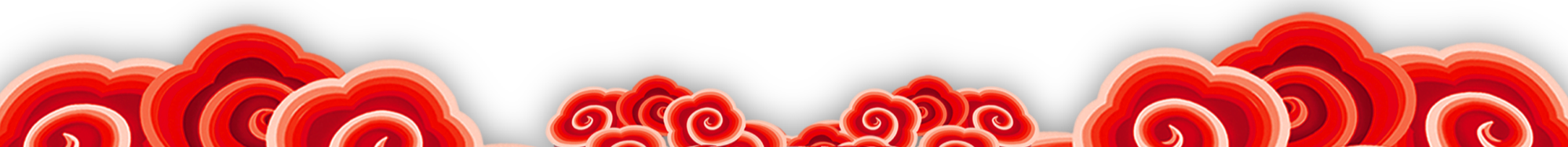 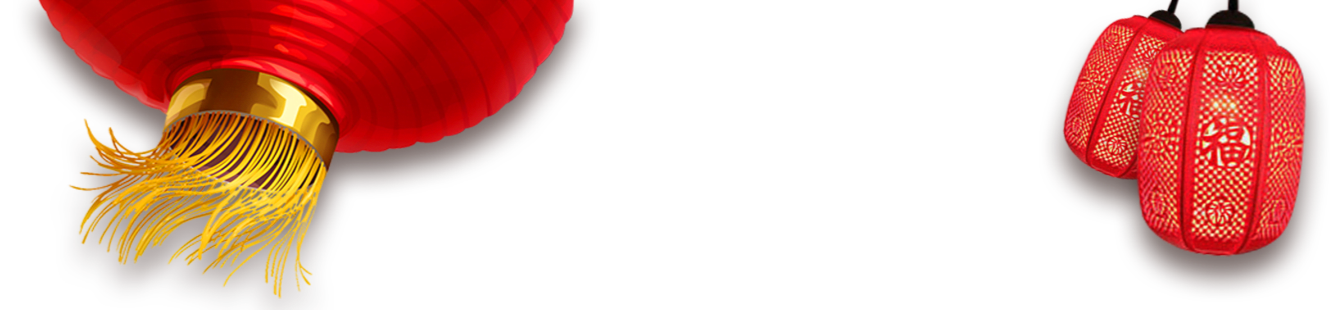 第三个节目
公关部歌曲演唱
《江南》
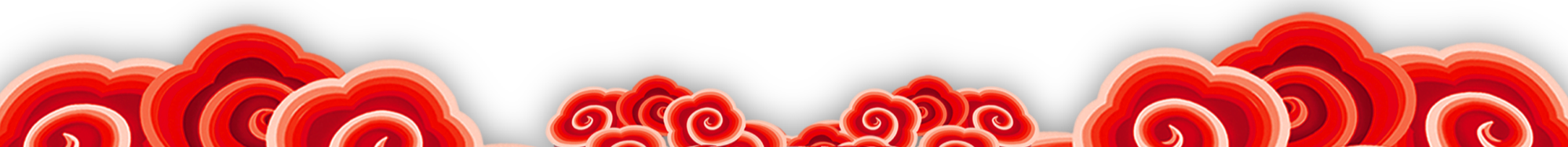 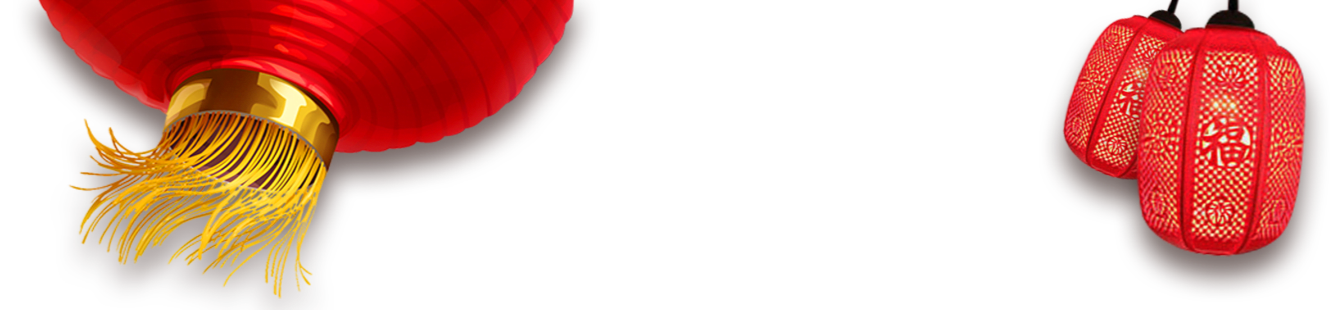 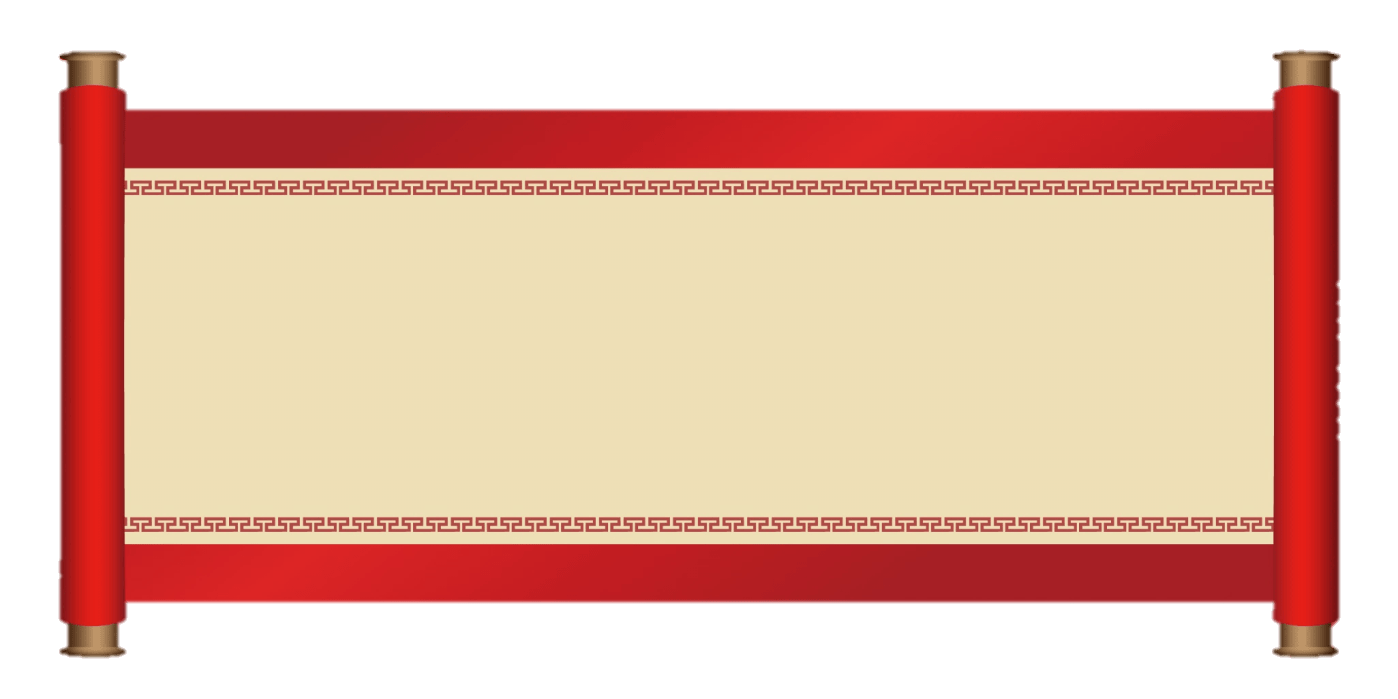 第四项
展望20XX
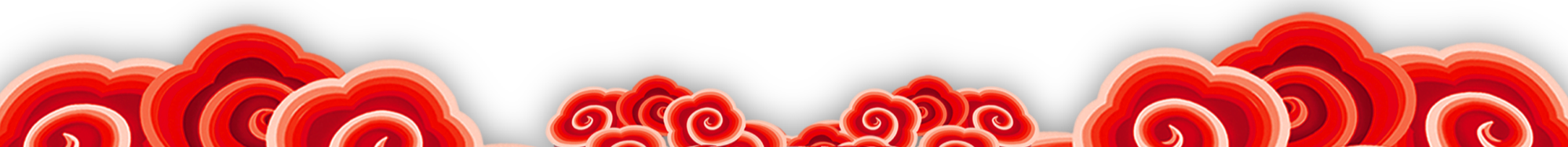 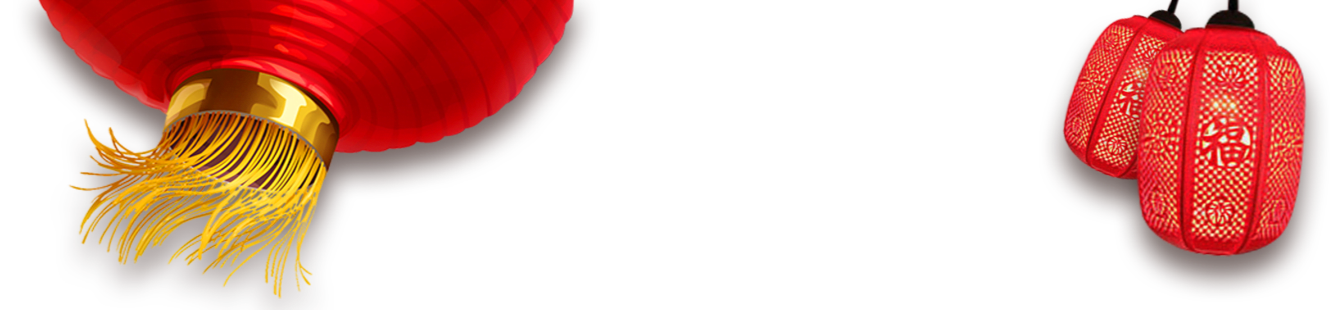 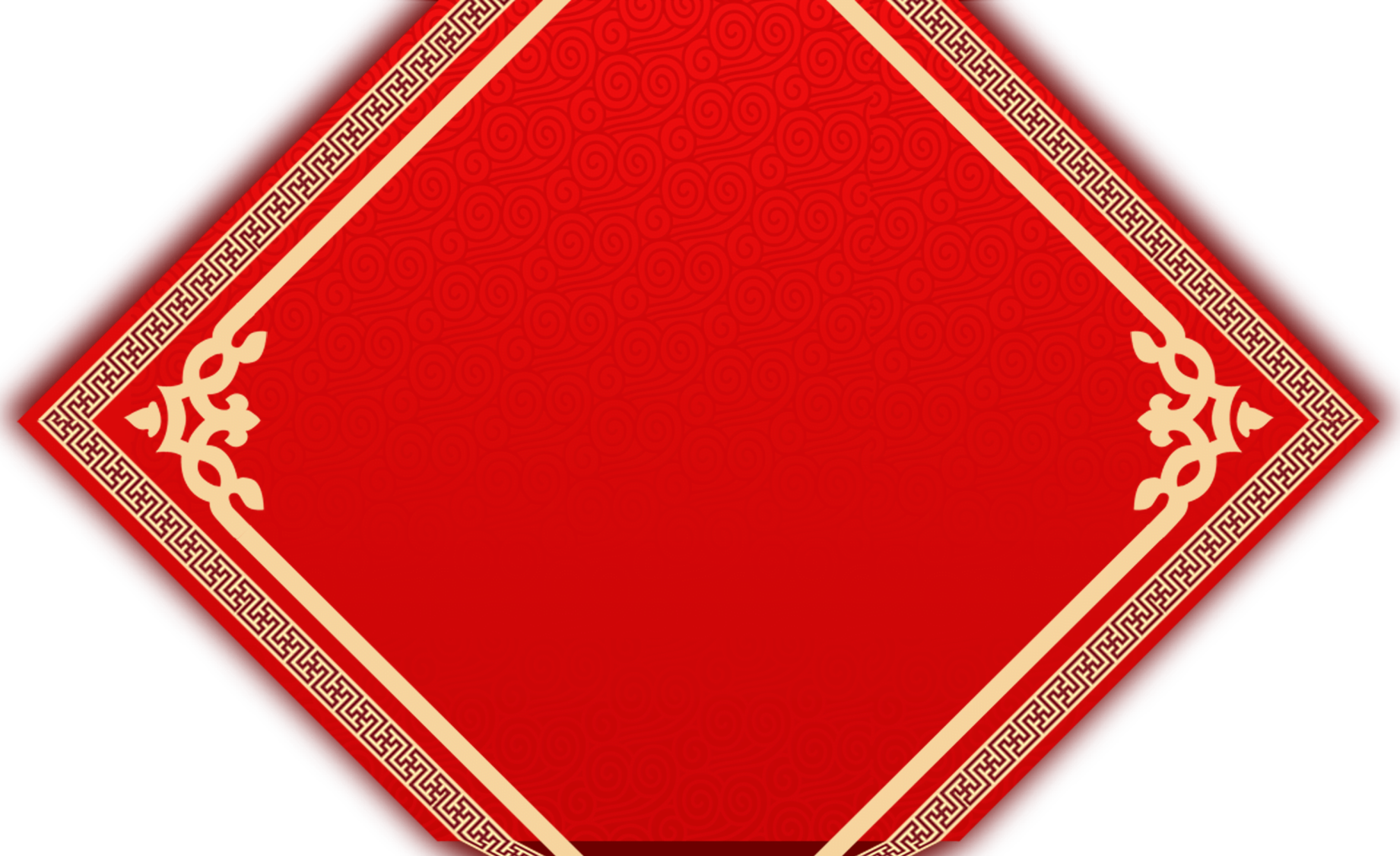 20XX新年目标
销售突破
2亿
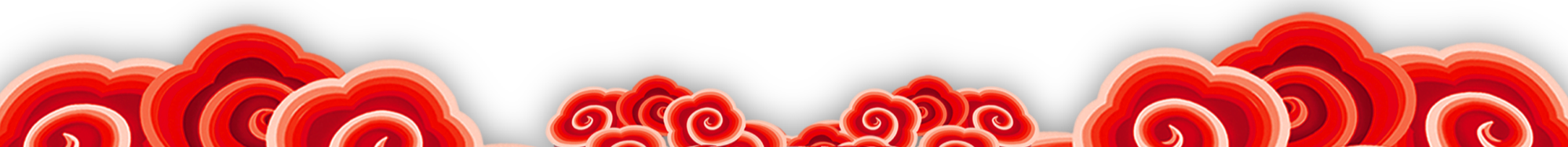 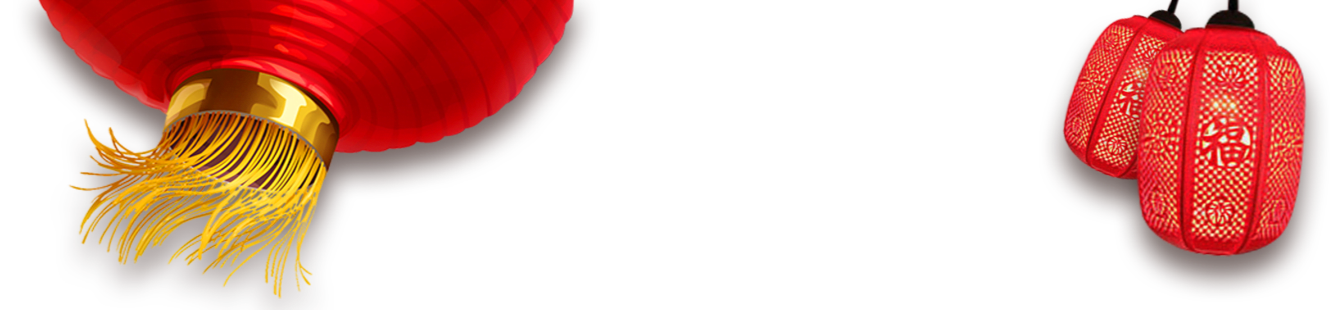 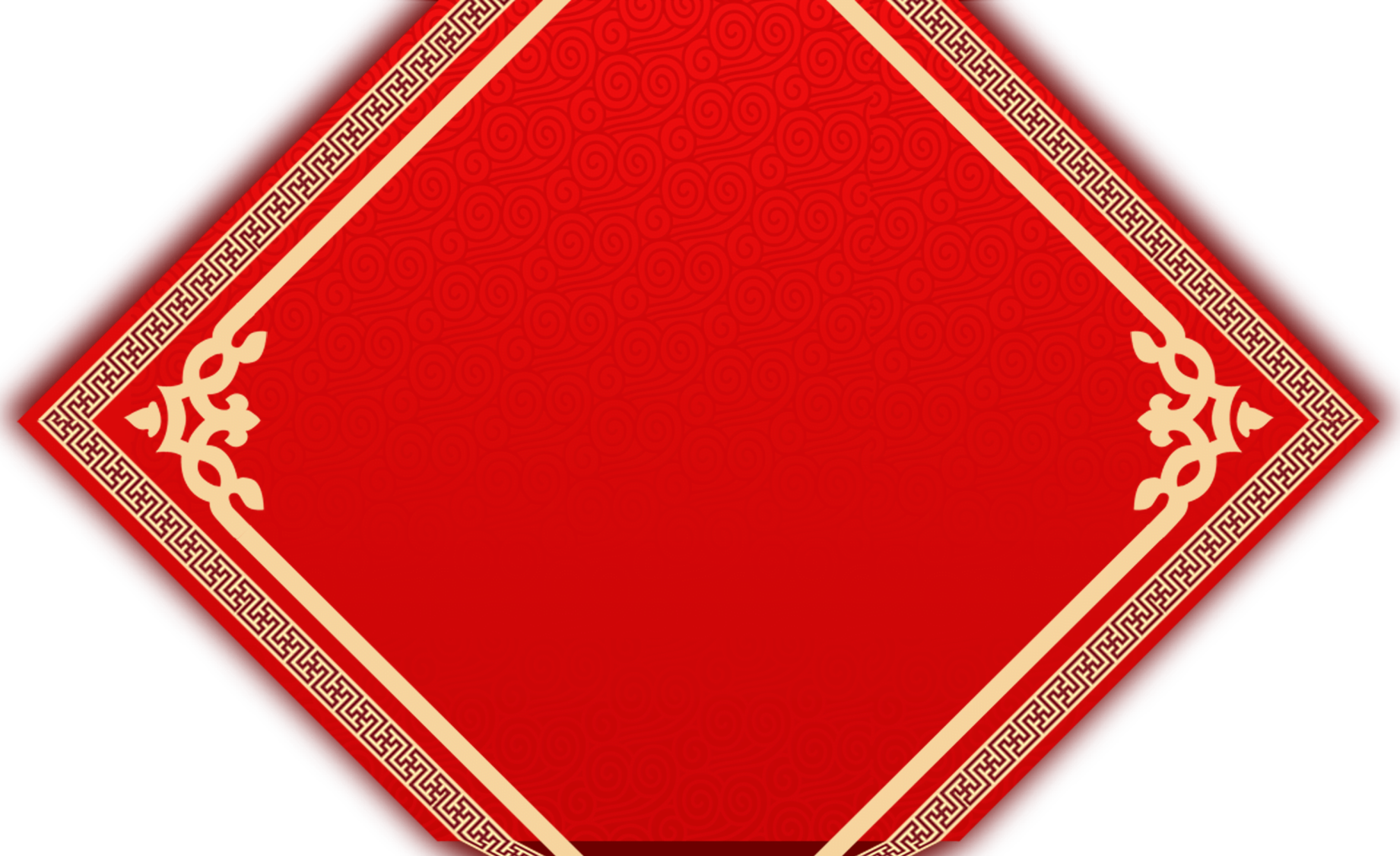 20XX新年目标
营业额突破
5亿
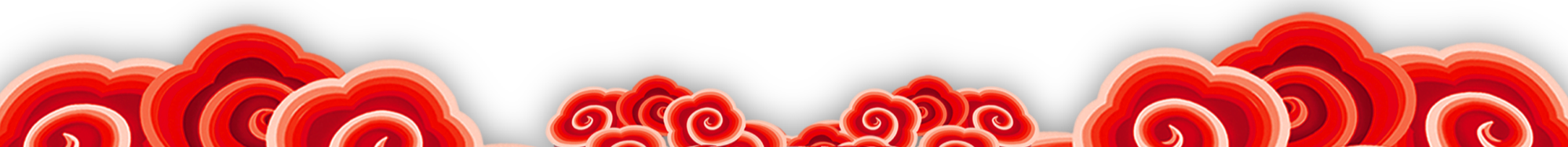 新◇年◇寄◇语
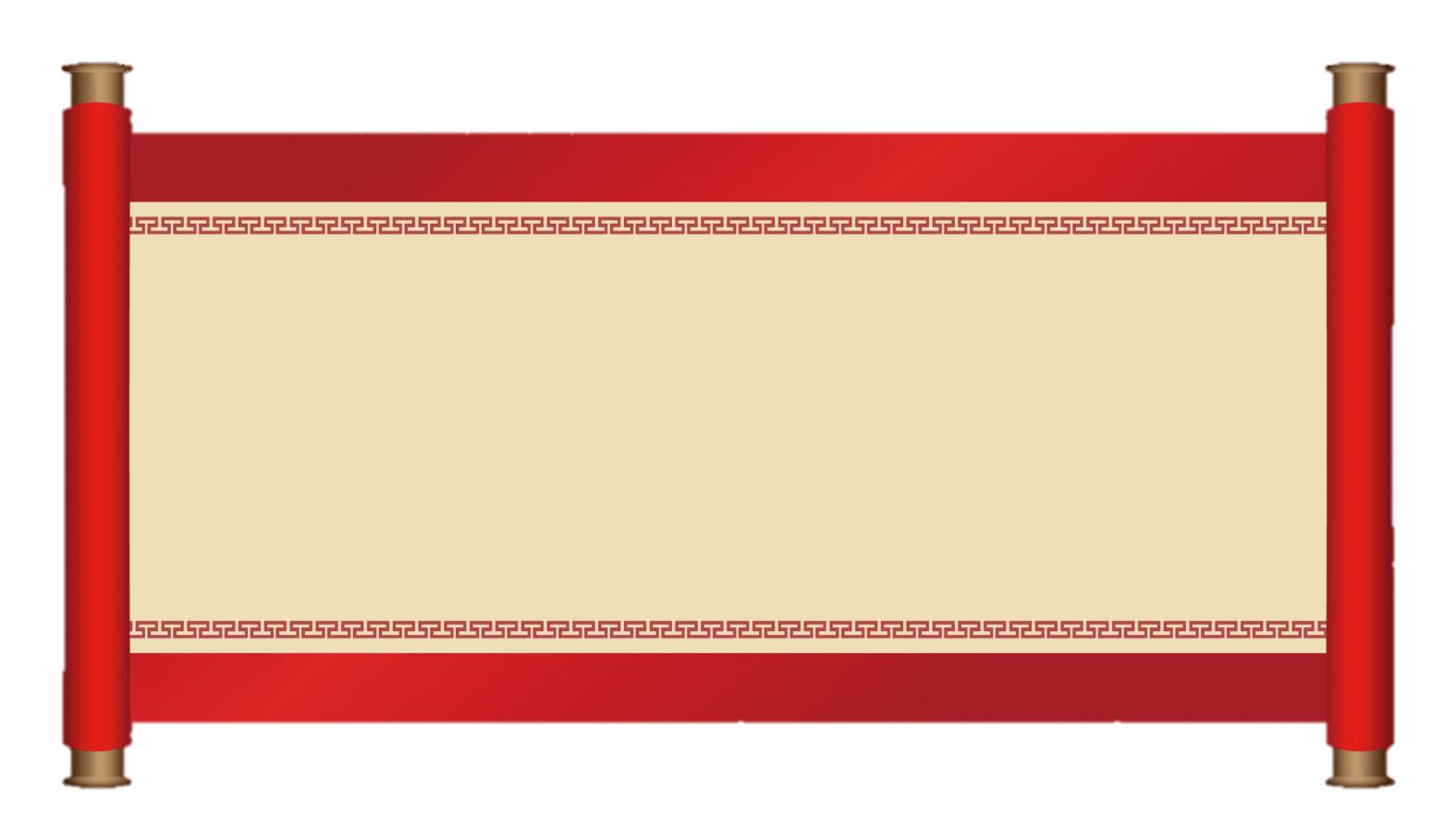 新年伊始万象更新，新年的曙光已经扑面而来！无论明天路上多少荆棘坎坷，让我们伴随悠扬的新年钟声，携起手来少一些埋怨多一些行动，坚定信心振奋精神扎实苦干，发挥我们所有的智慧和能量，奉献我们所有的激情和才华，再谱公司和个人发展的崭新篇章！
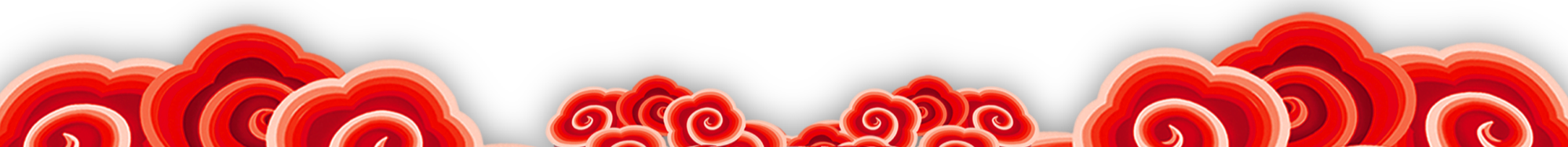 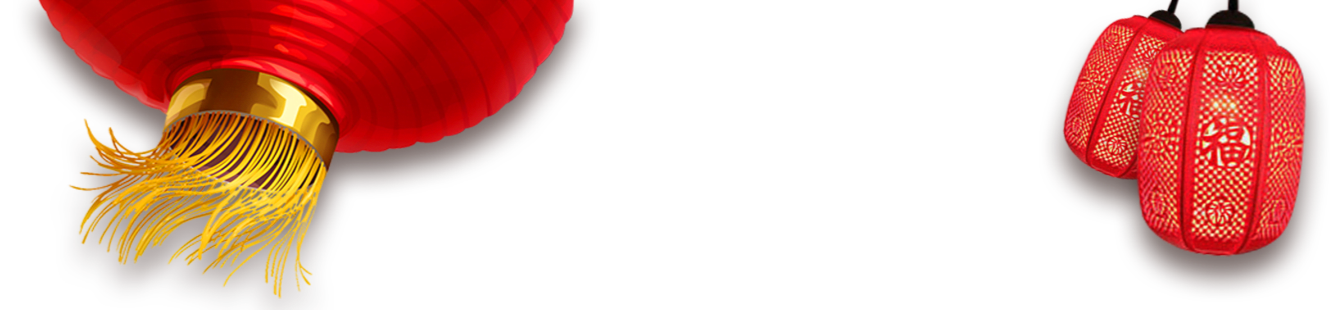 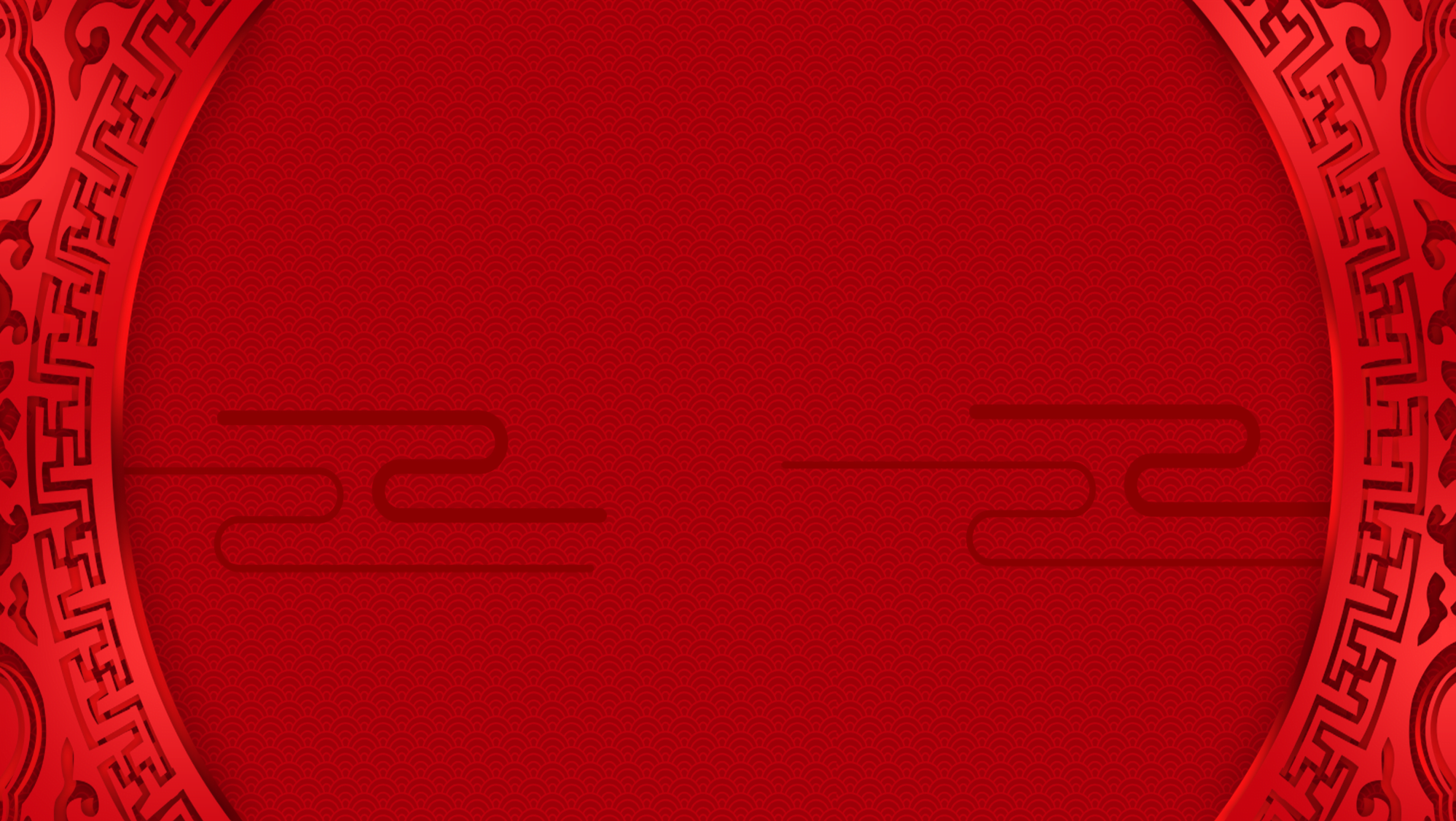 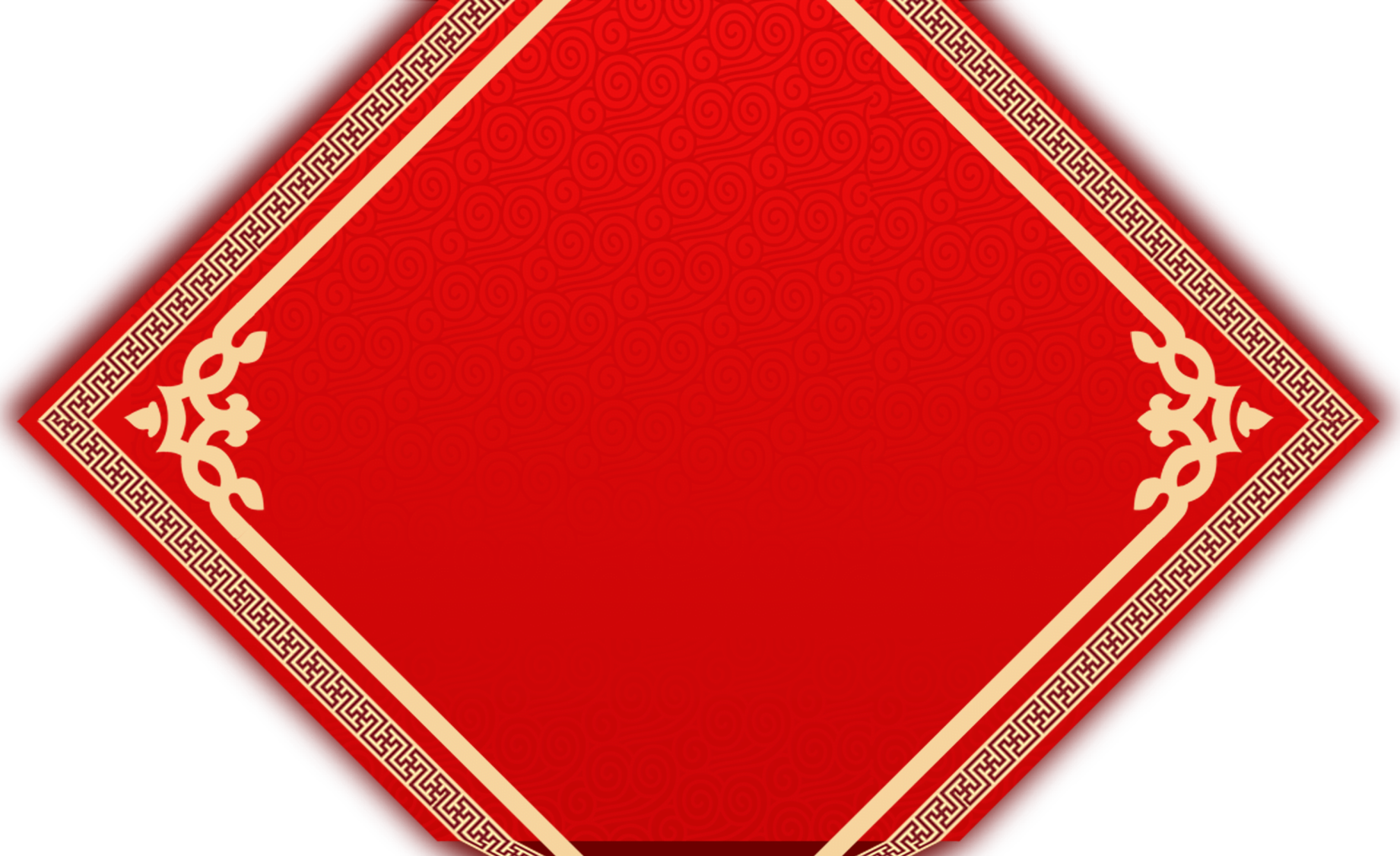 喜迎元旦
乘梦飞翔 共创辉煌
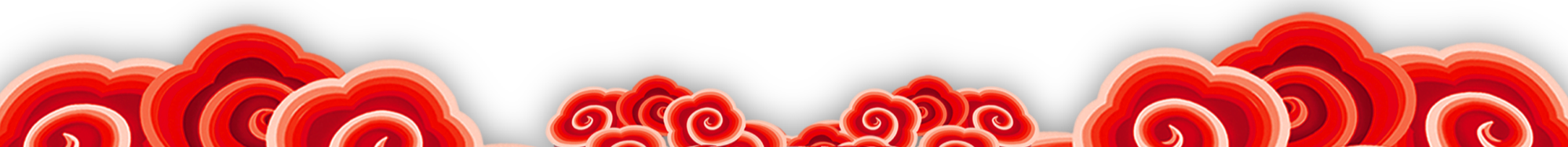